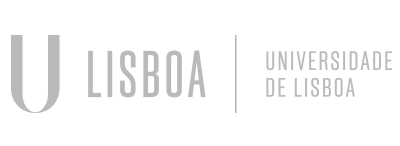 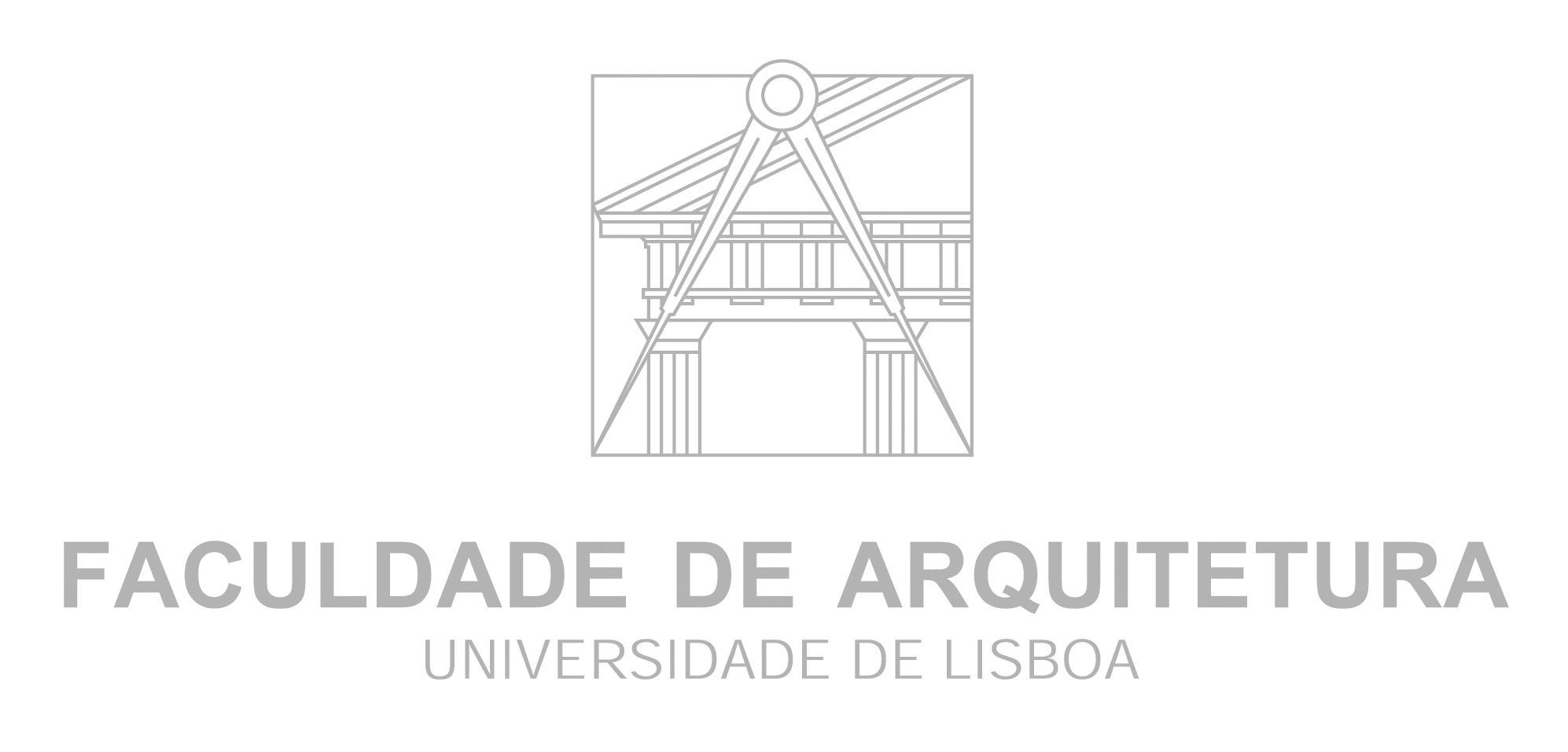 Mestrado Integrado em Arquitectura
Ano Lectivo 2022-2023 1º Semestre
Docente - Nuno Alão              4º Ano
Modelação Geométrica e Generativa
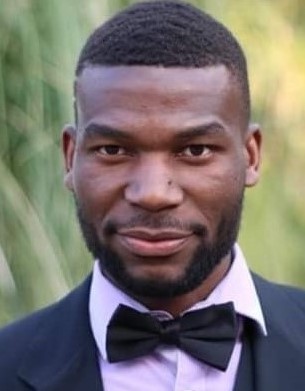 Foto do Aluno
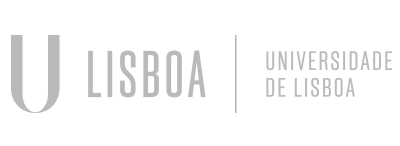 MGeG
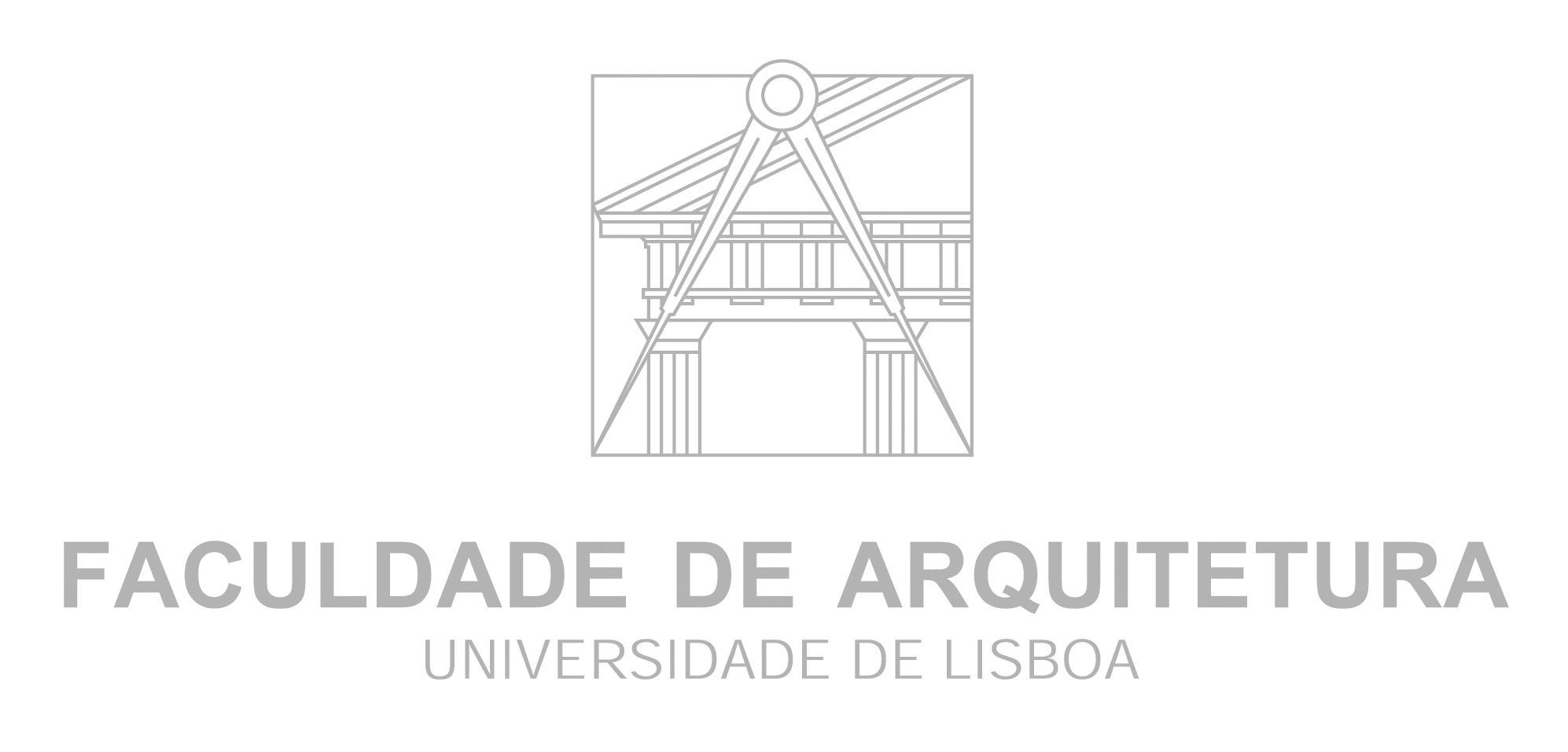 Mestrado Integrado em Arquitectura
Ano Lectivo 2022-2023 1º Semestre
Docente - Nuno Alão              4º Ano
20191202
Inocêncio Lemos
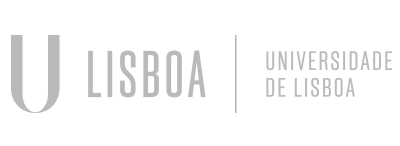 MGeG
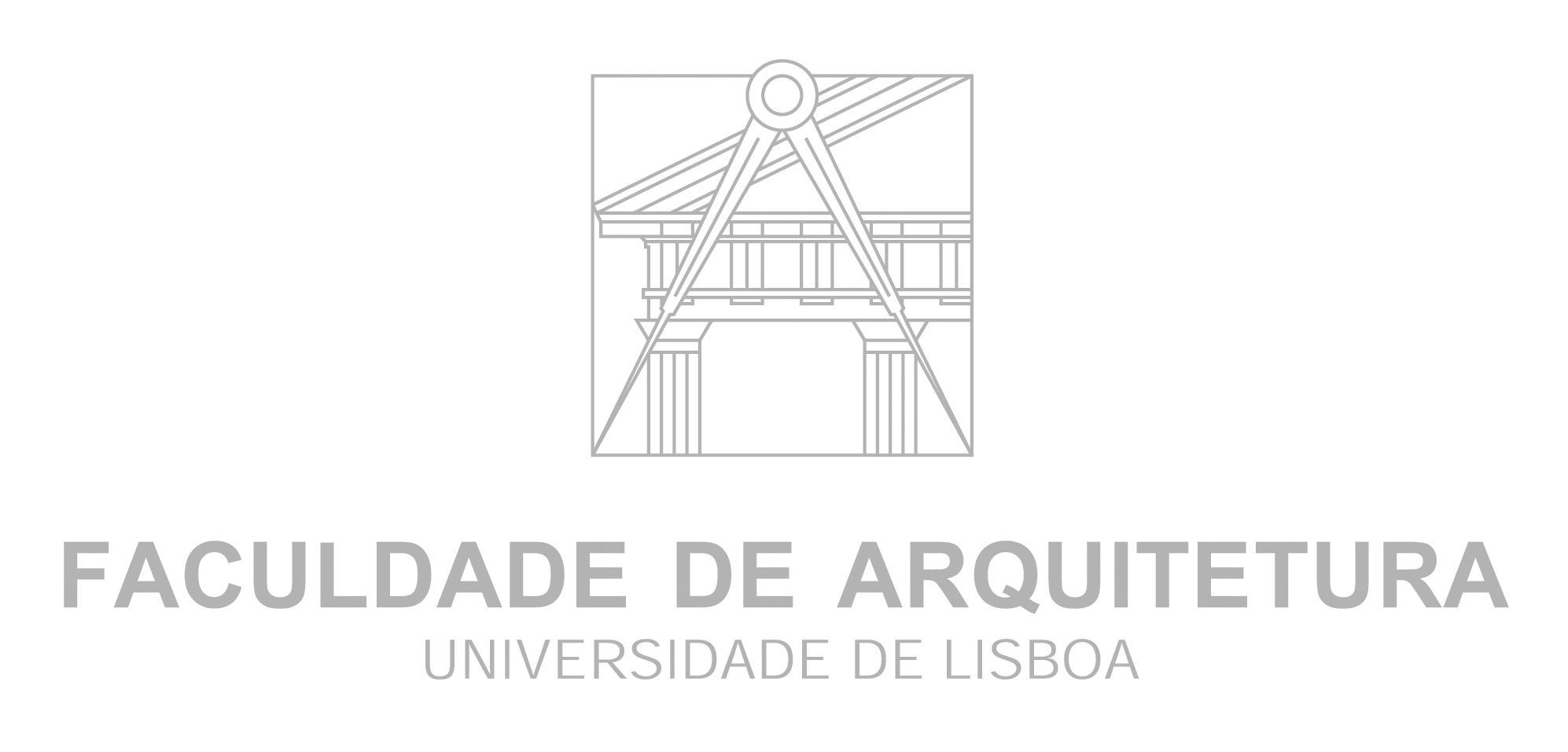 Mestrado Integrado em Arquitectura
Ano Lectivo 2022-2023 1º Semestre
Docente - Nuno Alão              4º Ano
ÍNDICE
1.QGIZ
             1.1- Mapa
2.Poliedros
                       2.1.1- Cubo truncado
               2.1.2 Dual cubo
3.Conchas
        3.1 - Spirula
           3.2 - Planorbis
          3.3 – Nautilus
         3.4 – Caracol
           3.5 - Caramujo
4.Grasshopper
                         4.1 – formas geométricas 
                        4.2 – formas geométricas 
           4.3 – Plano curvo
                       4.4 – Terreno Hipotético 
                 4.5 – Terreno Projeto
5.Conchas Bivalves
     5.1 – Mexilhão 
    5.2 – Ameijoa 
5.3 – Vieira
  5.4 –  Ostras
7.Corais
                       7.1- Coral 1
                         7.3 – Coral 3
                       7.4- Coral 4
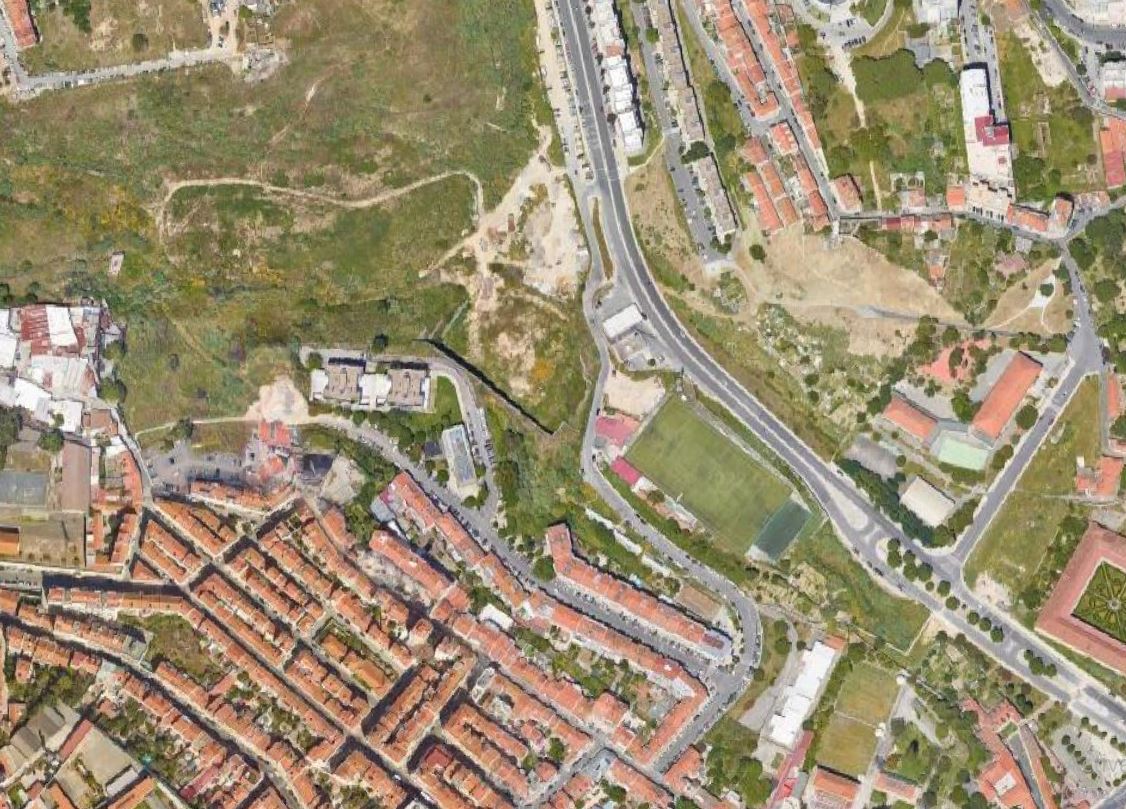 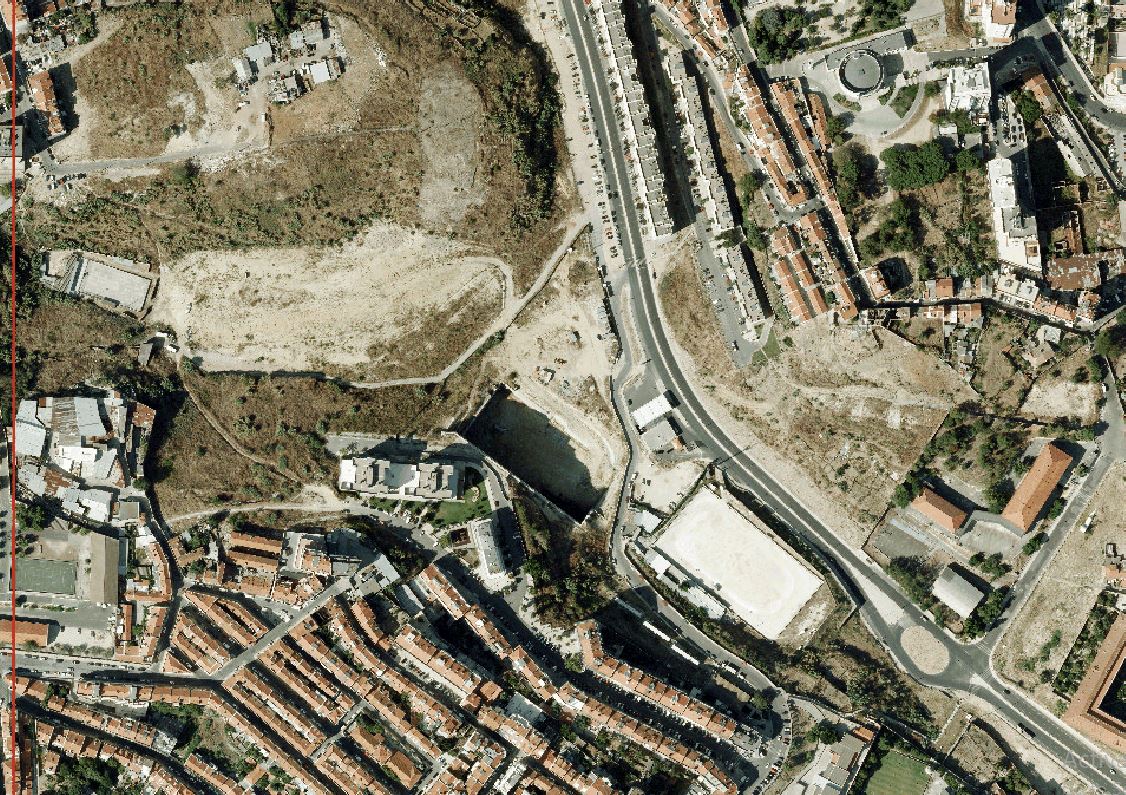 Exerc. qgis
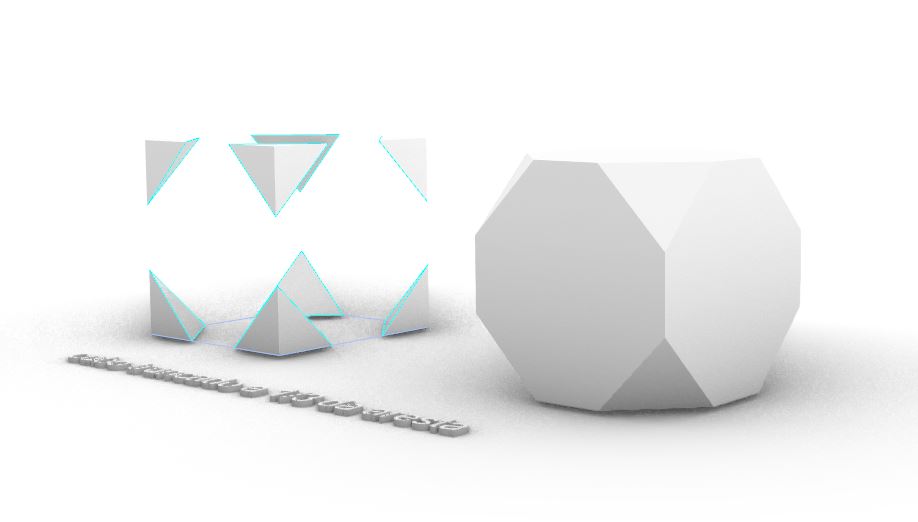 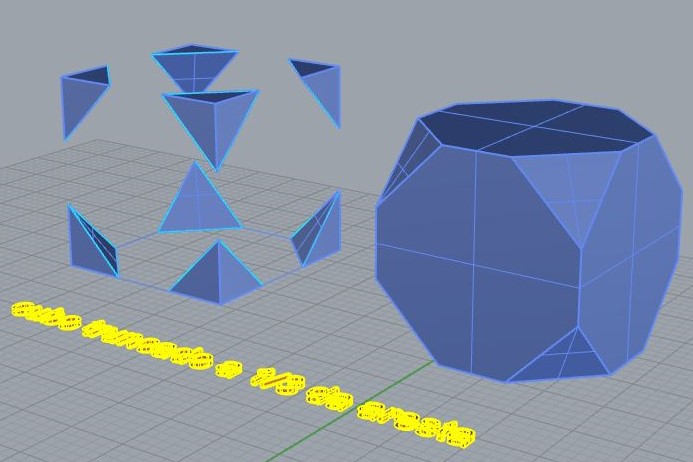 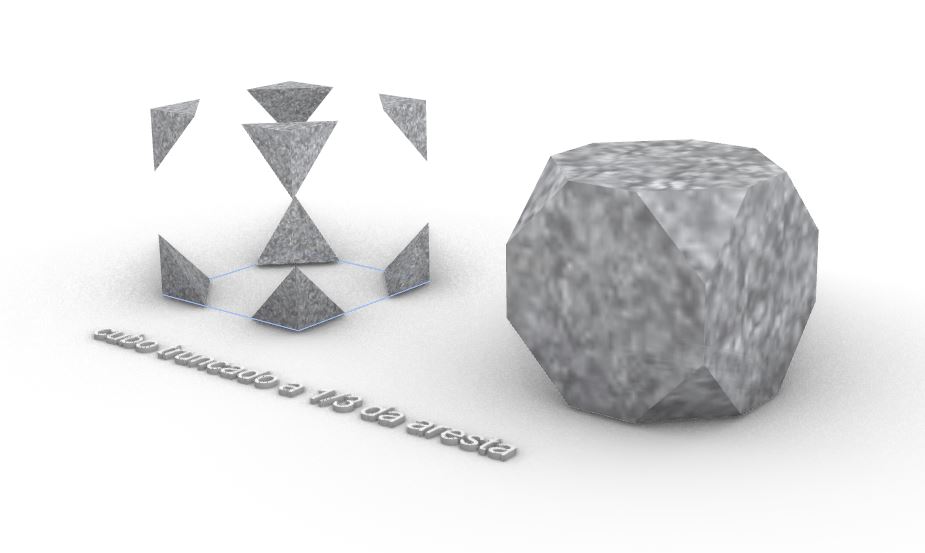 Exerc. 2.1.1 Cubo truncado
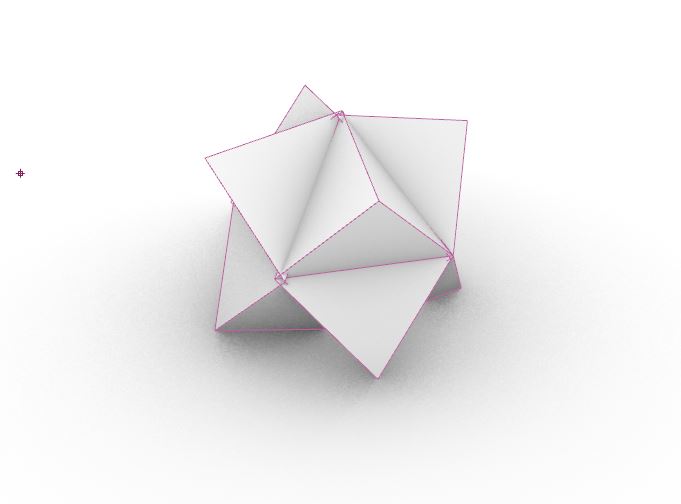 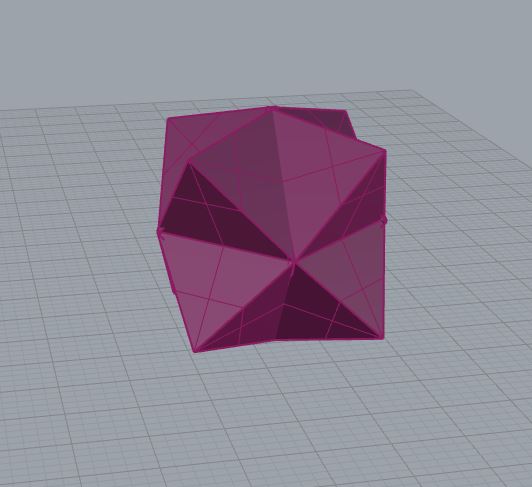 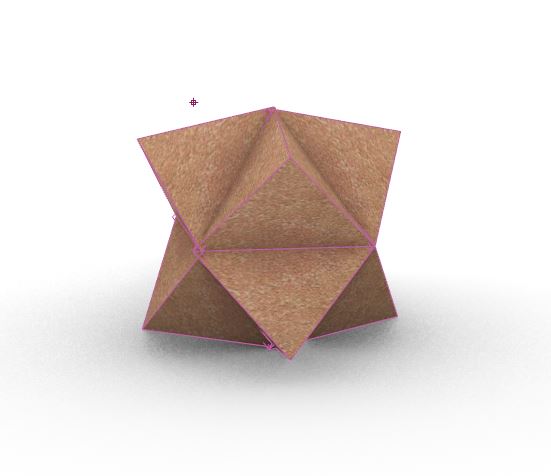 Exerc.2.1.2- Dual cubo
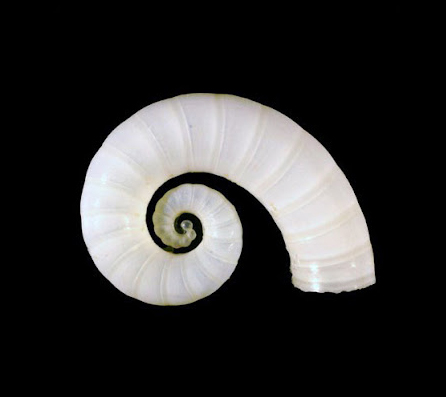 Exerc. 3.1 - Spirula
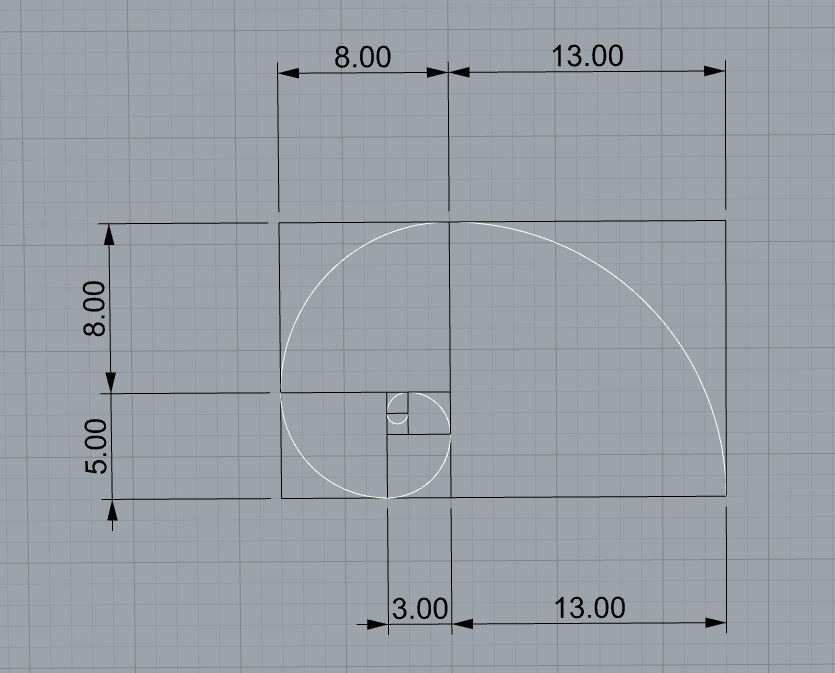 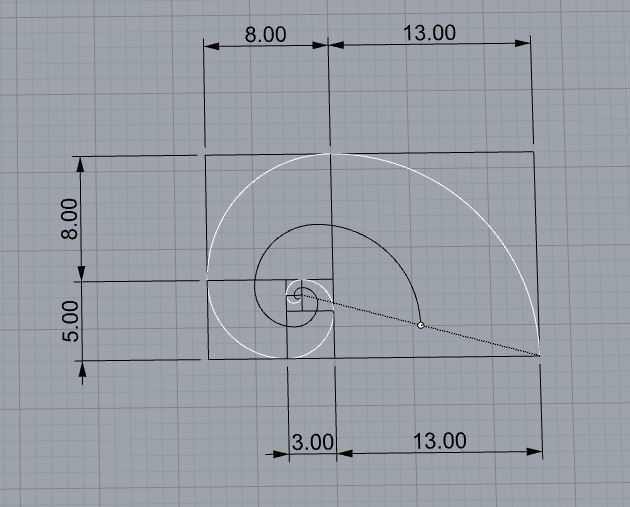 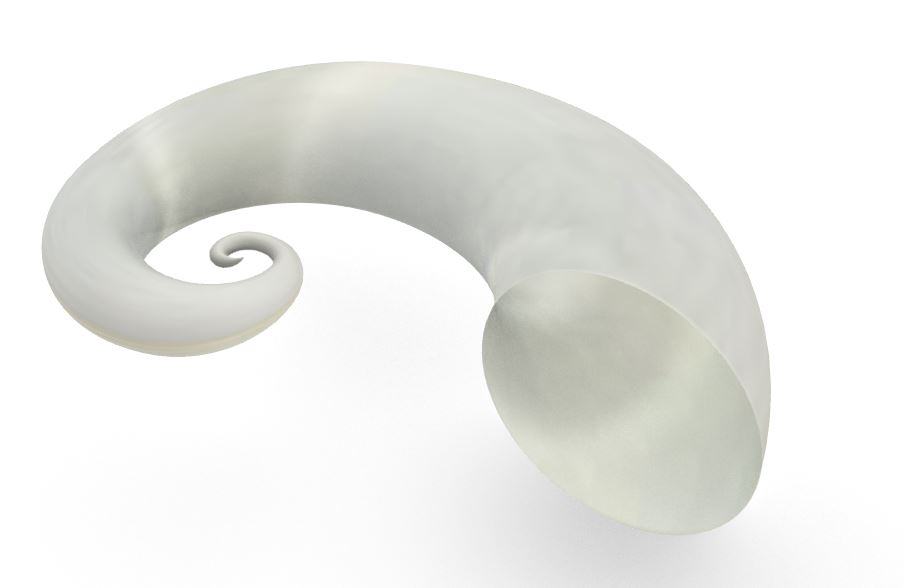 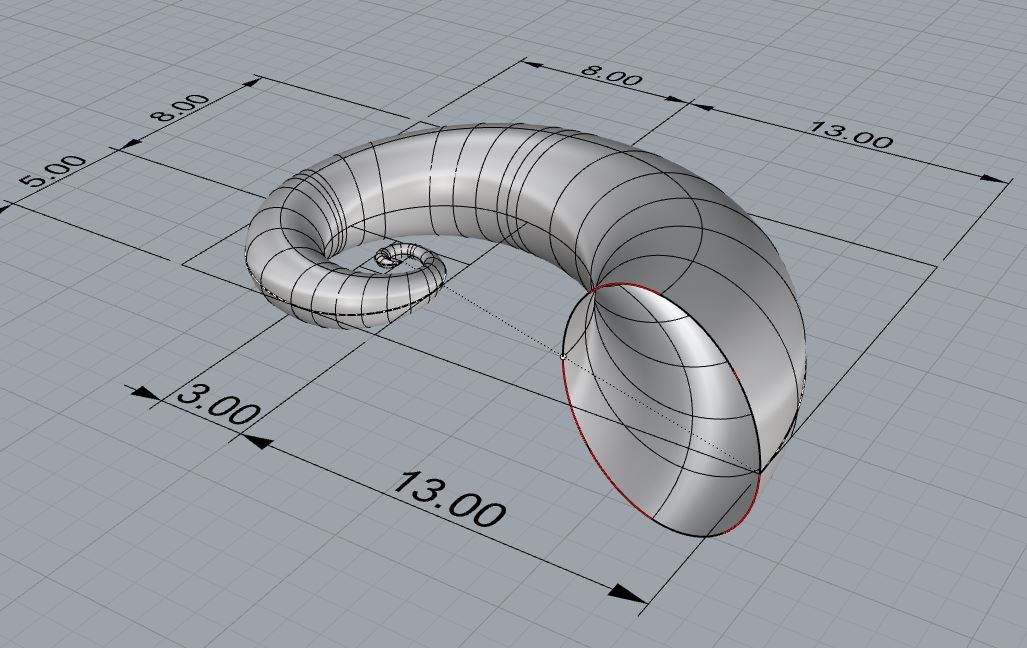 Exerc. 3.1 - Spirula
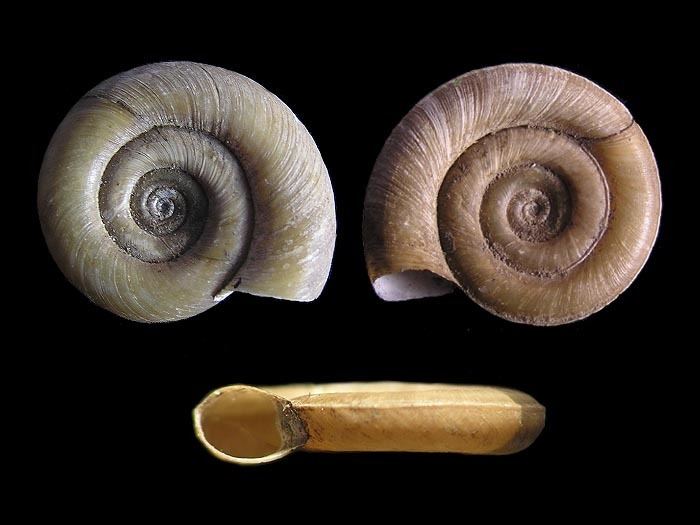 Exerc. 3.2 - Planorbis
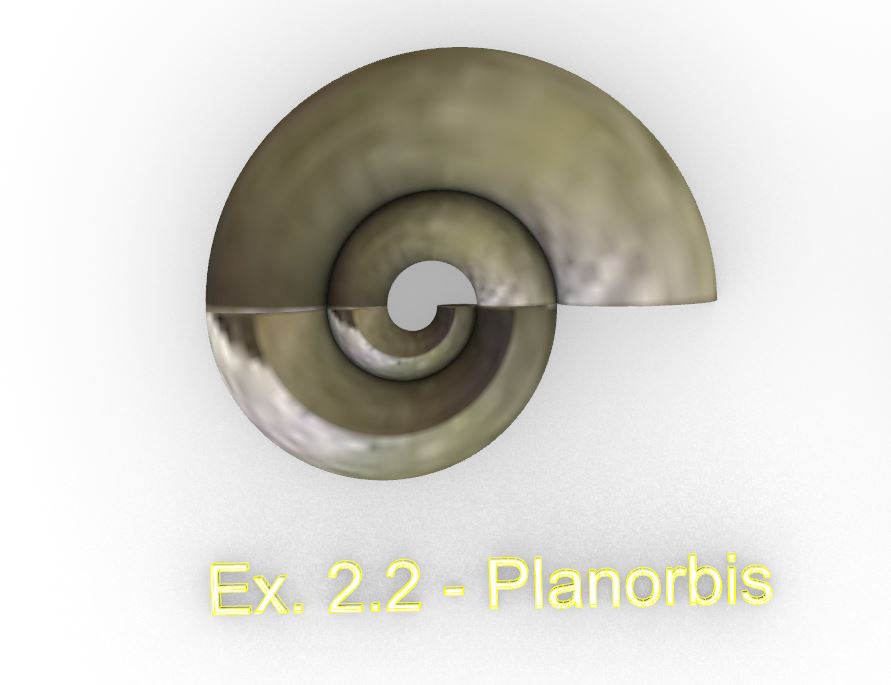 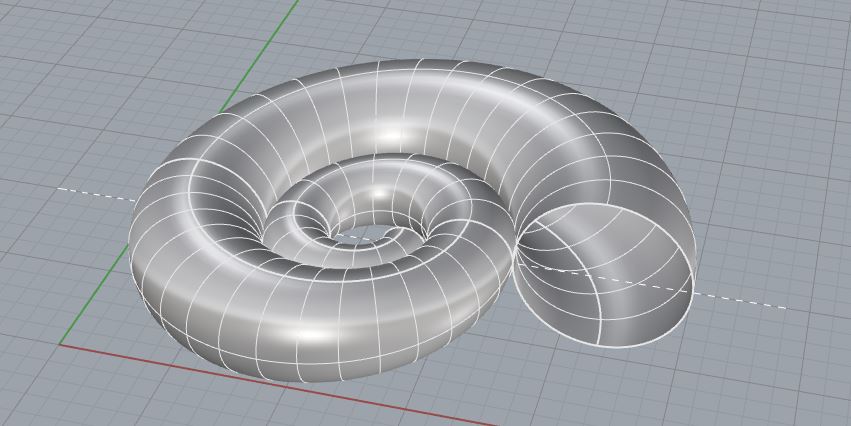 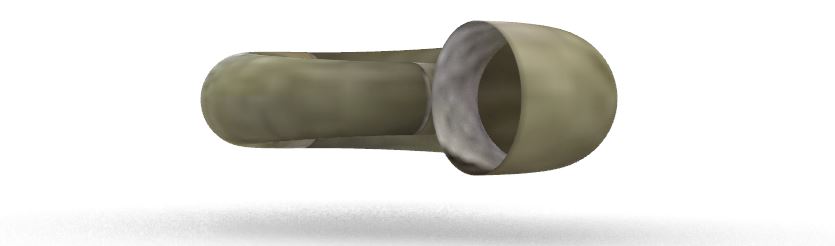 Exerc. 3.2 - Planorbis
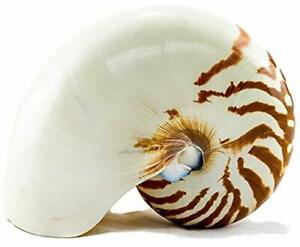 Exerc. 3.3 - Nautilus
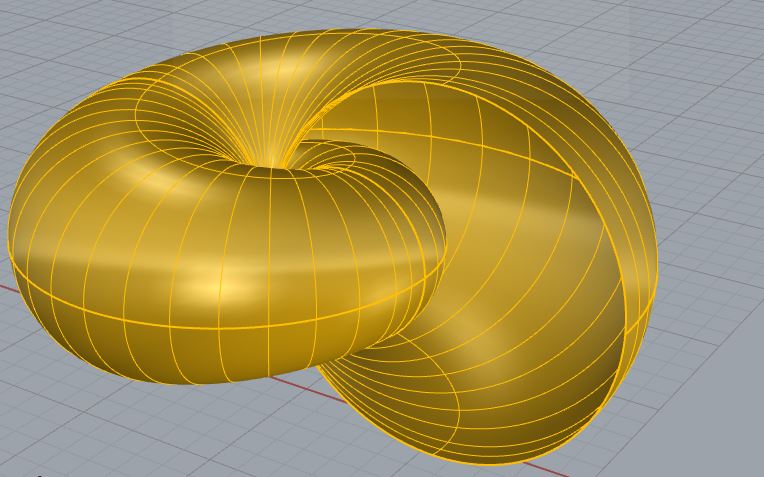 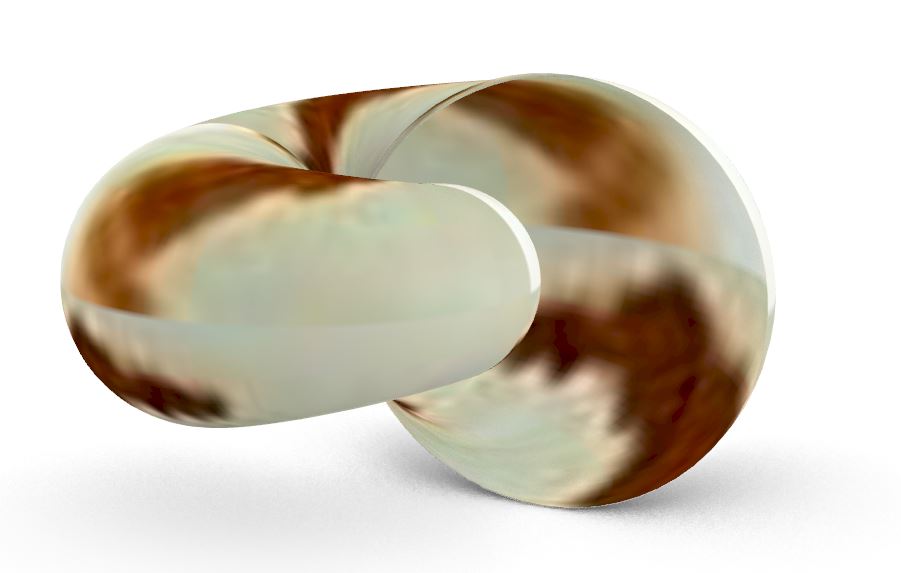 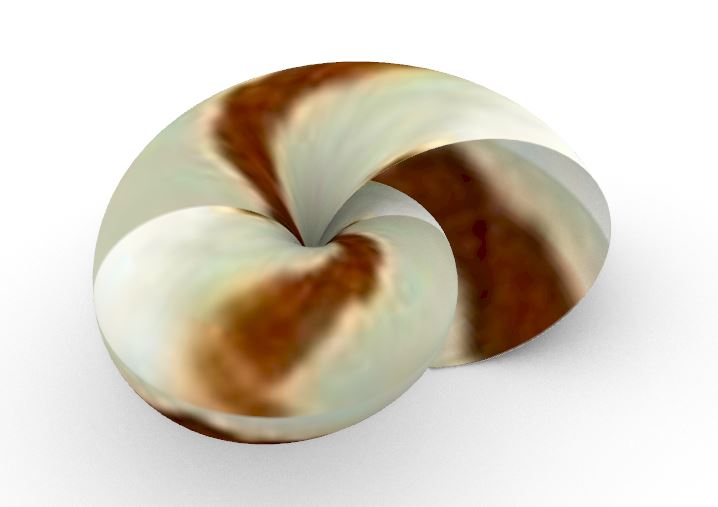 Exerc. 3.3 - Nautilus
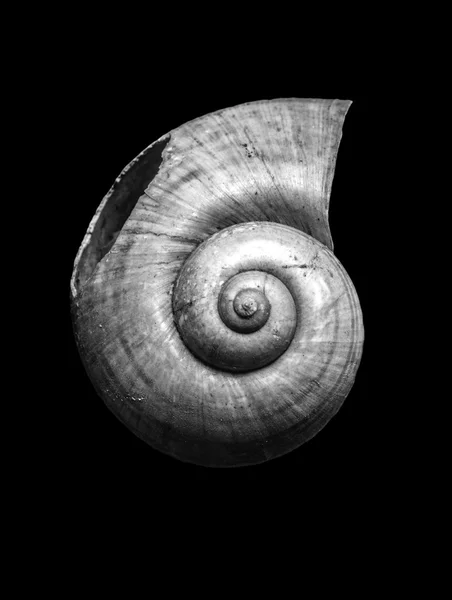 Exerc. 3.4 - Caracol
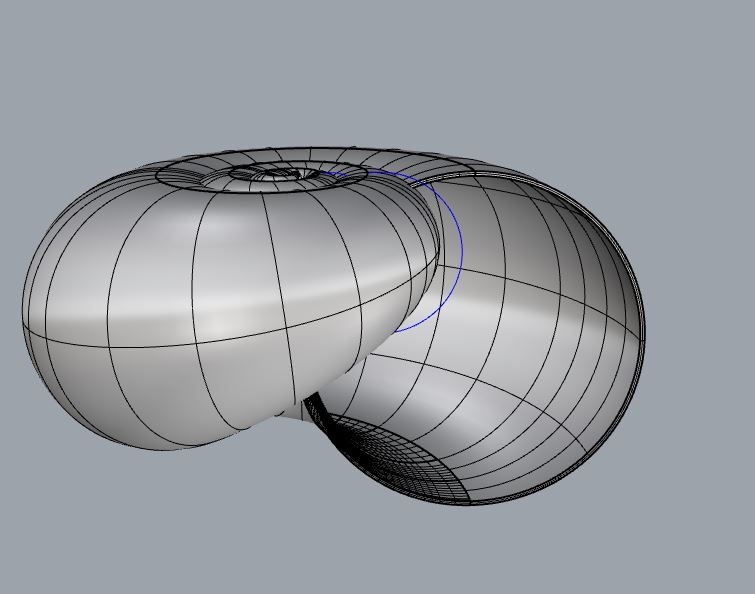 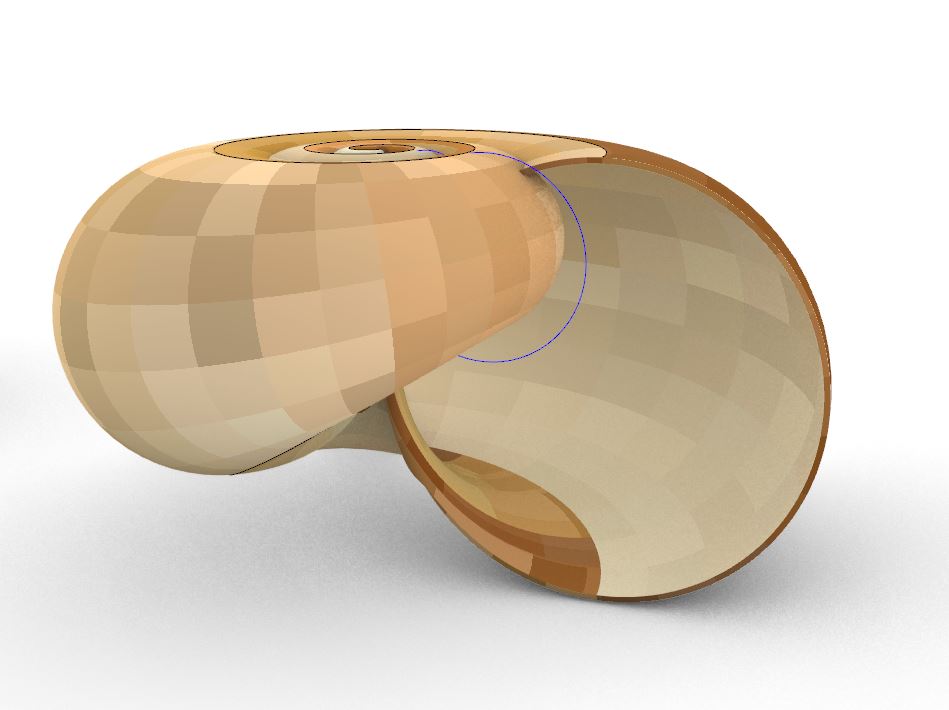 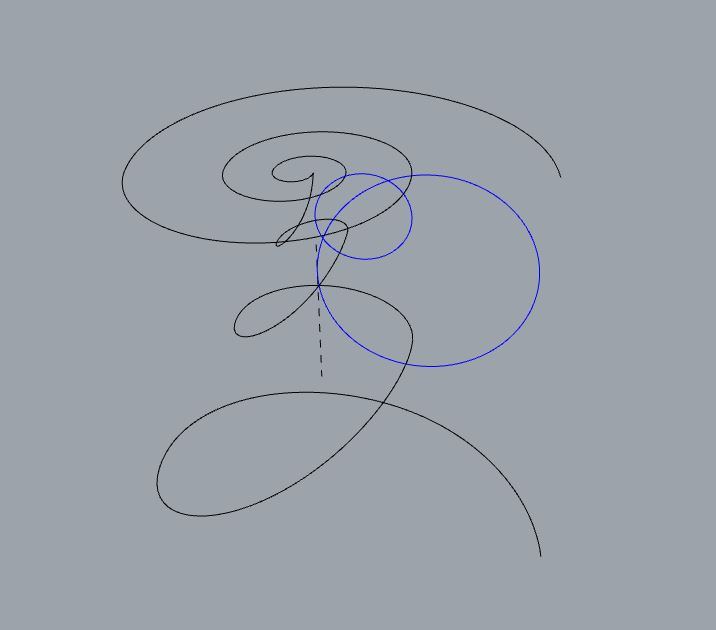 Exerc. 3.4 - Caracol
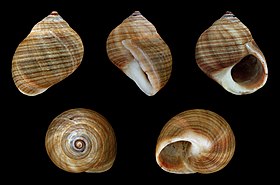 Exerc.3.5- Caramujo
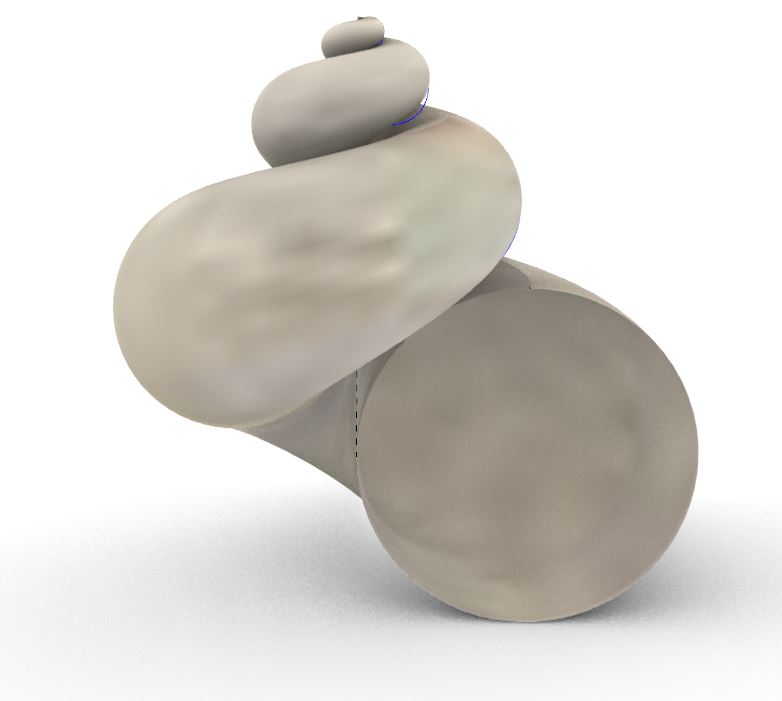 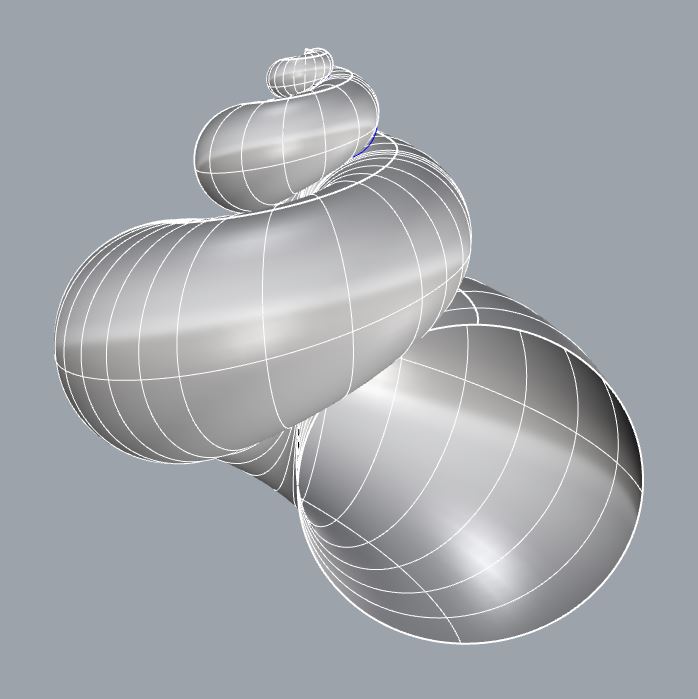 Exerc.3.5-caramujo
Exerc.4 - grasshopper
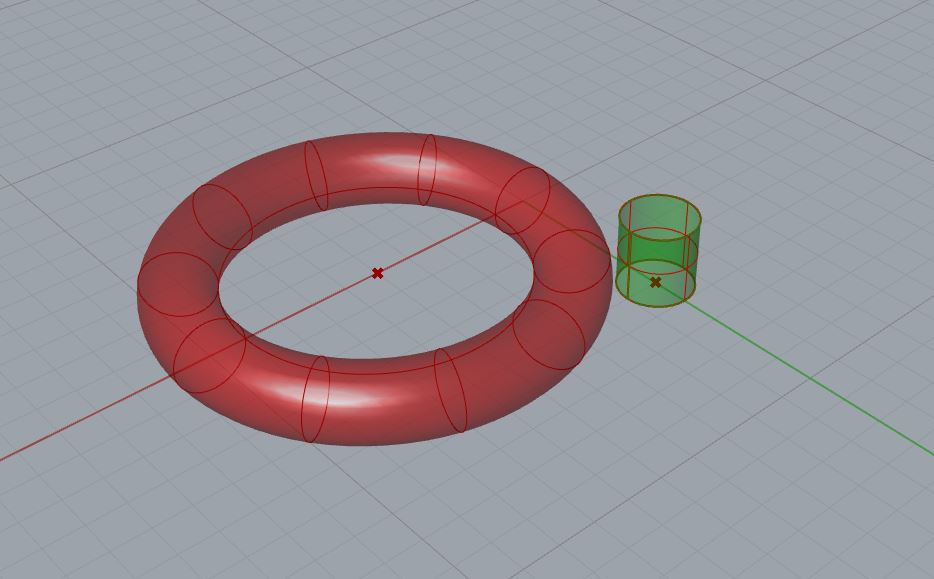 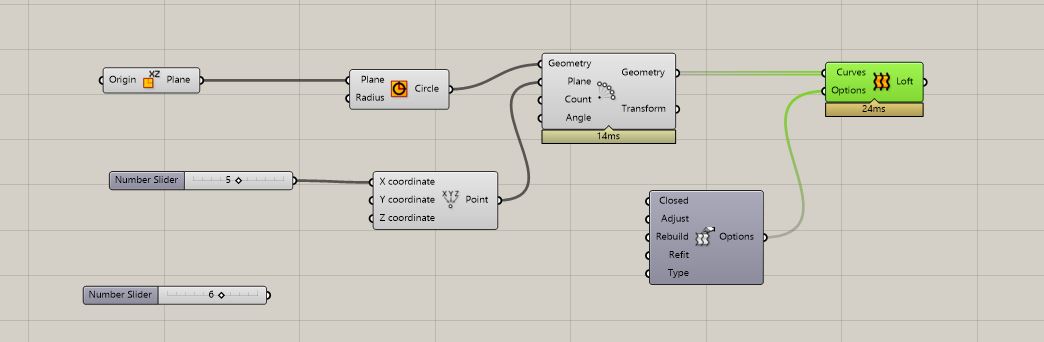 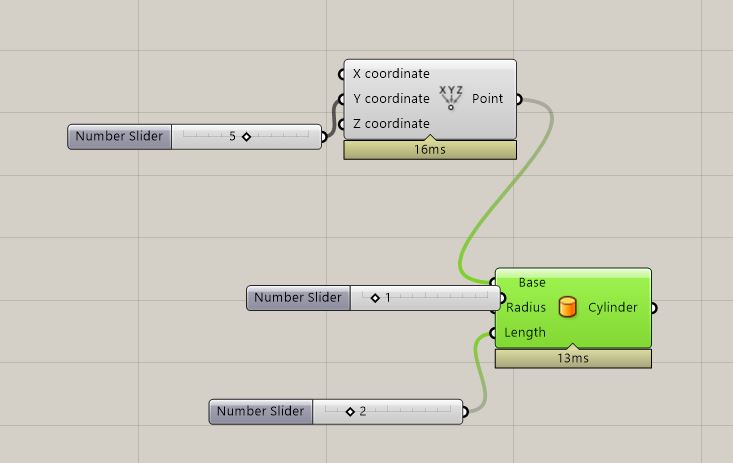 Exerc. 4.1- Formas geométricas
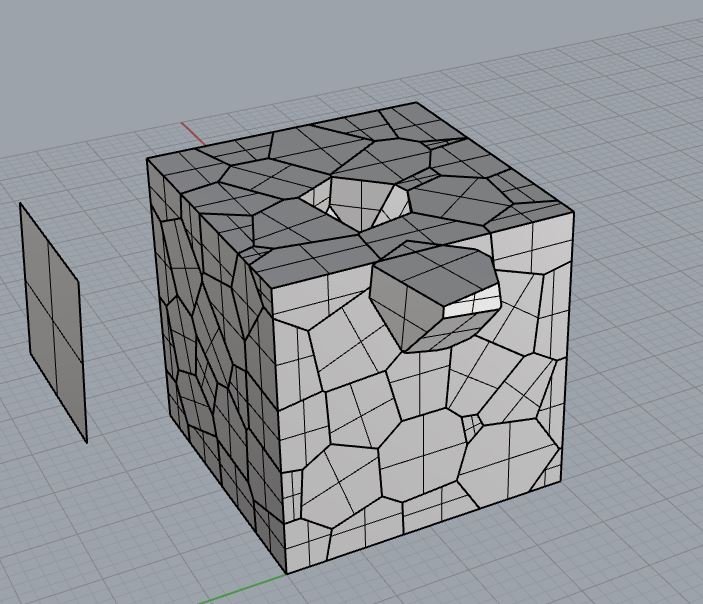 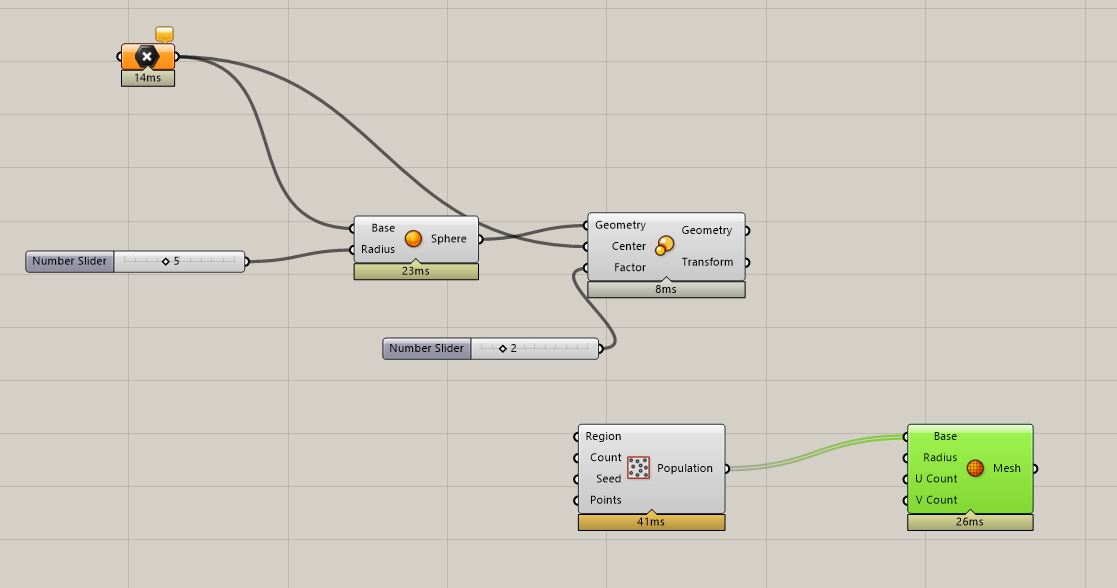 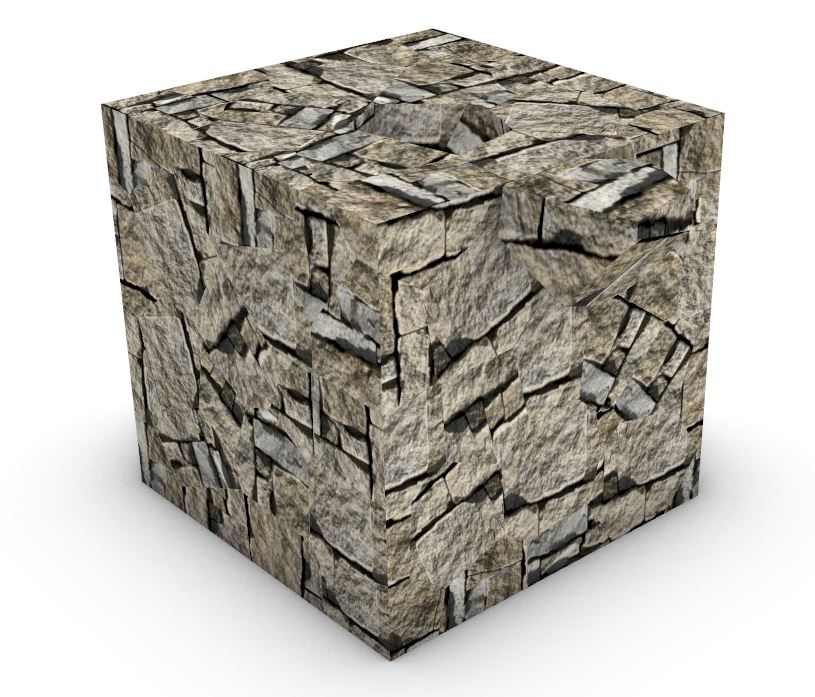 Exerc. 4.2 - Formas geométricas
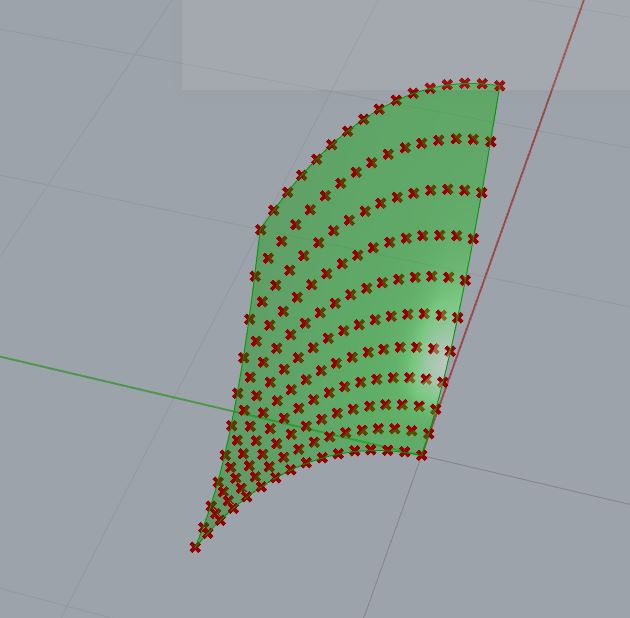 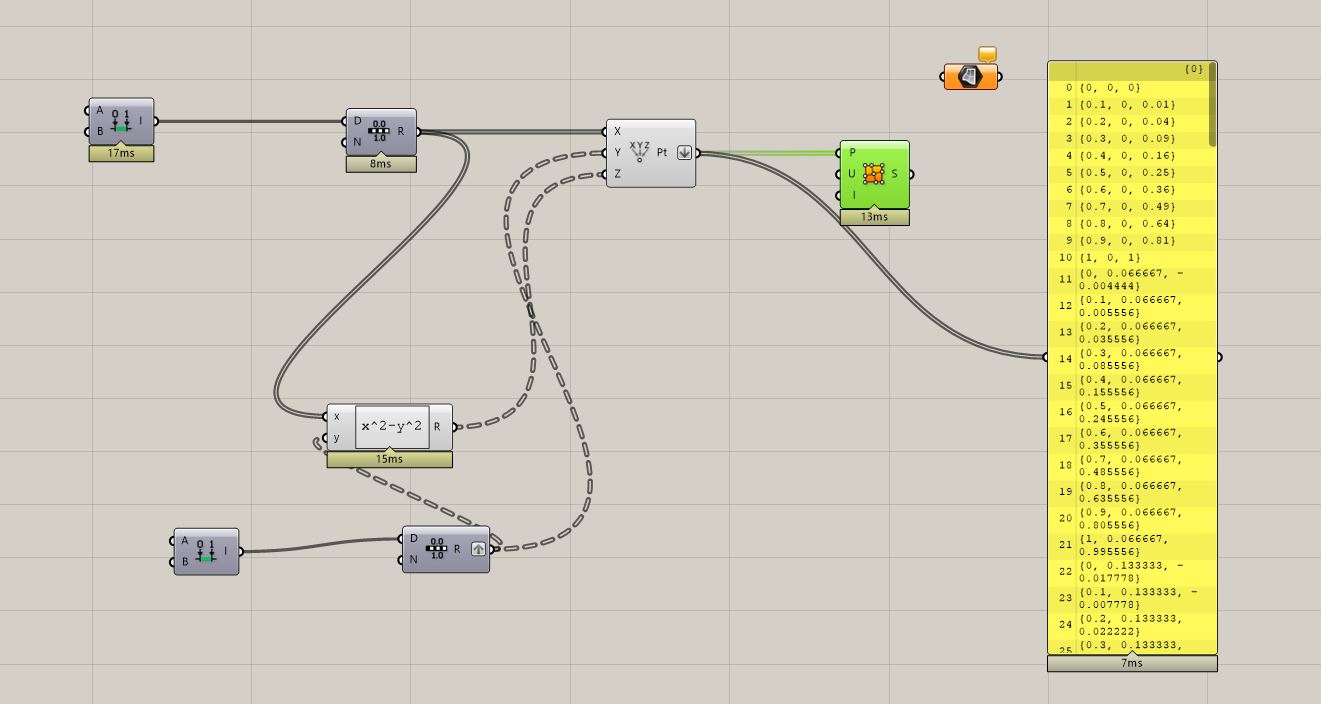 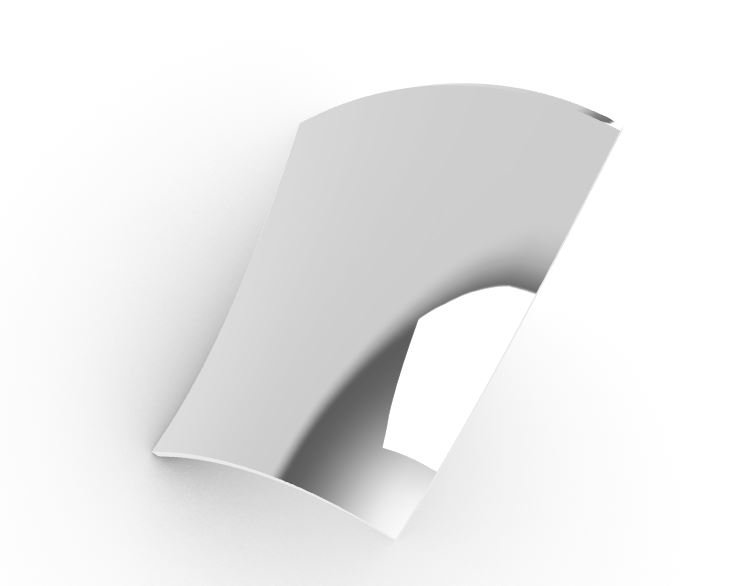 Exerc. 4.3 – Plano curvo
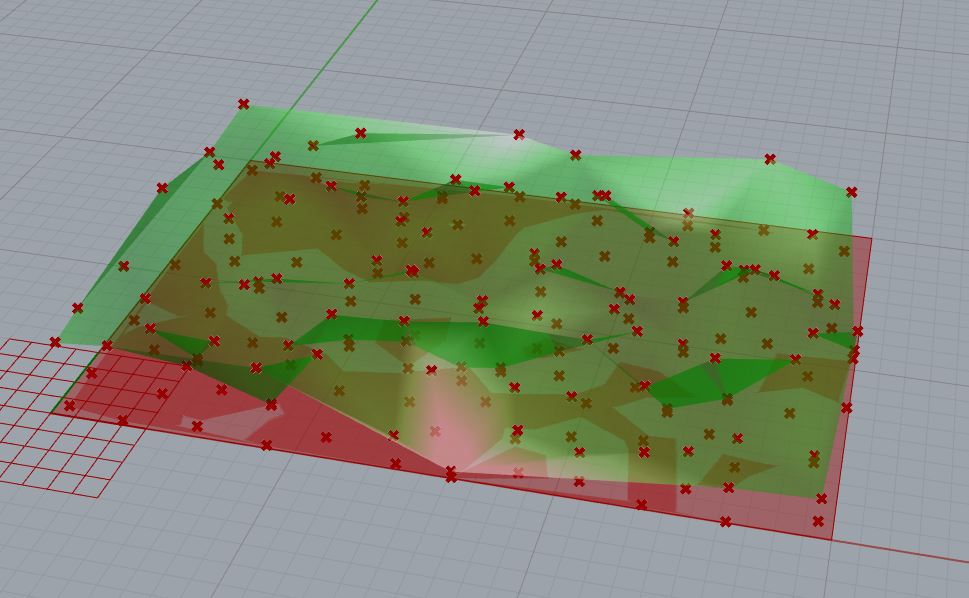 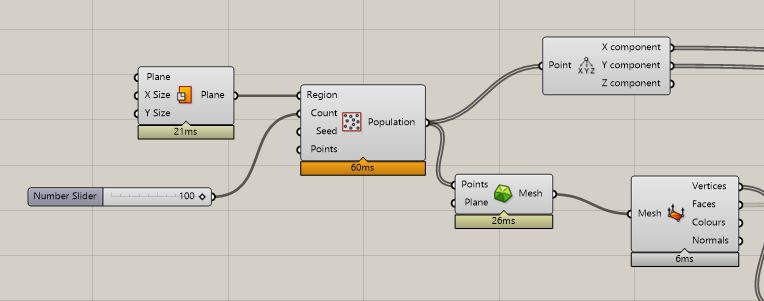 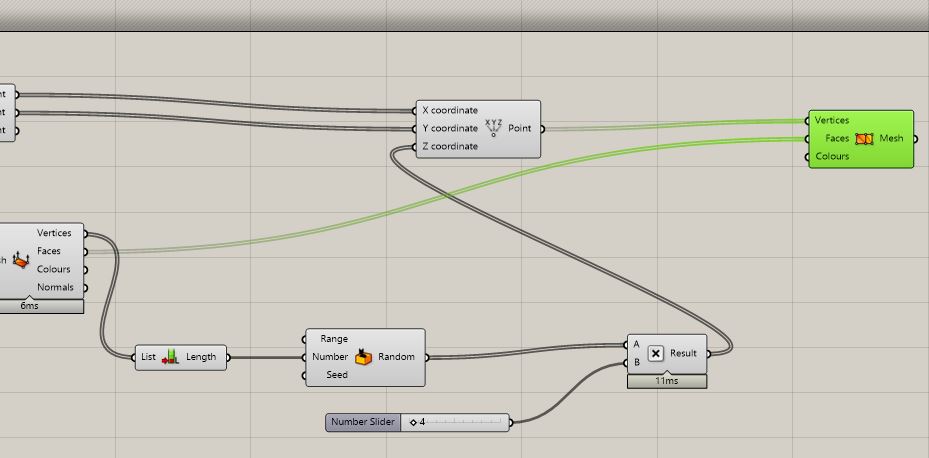 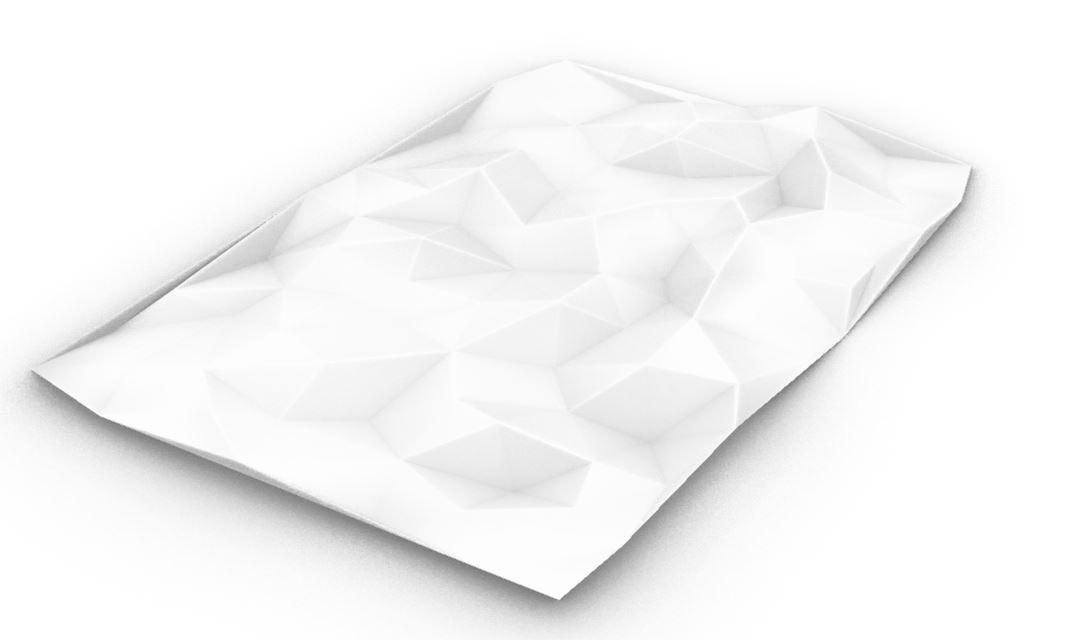 Exerc. 4.4 – terreno hipotético
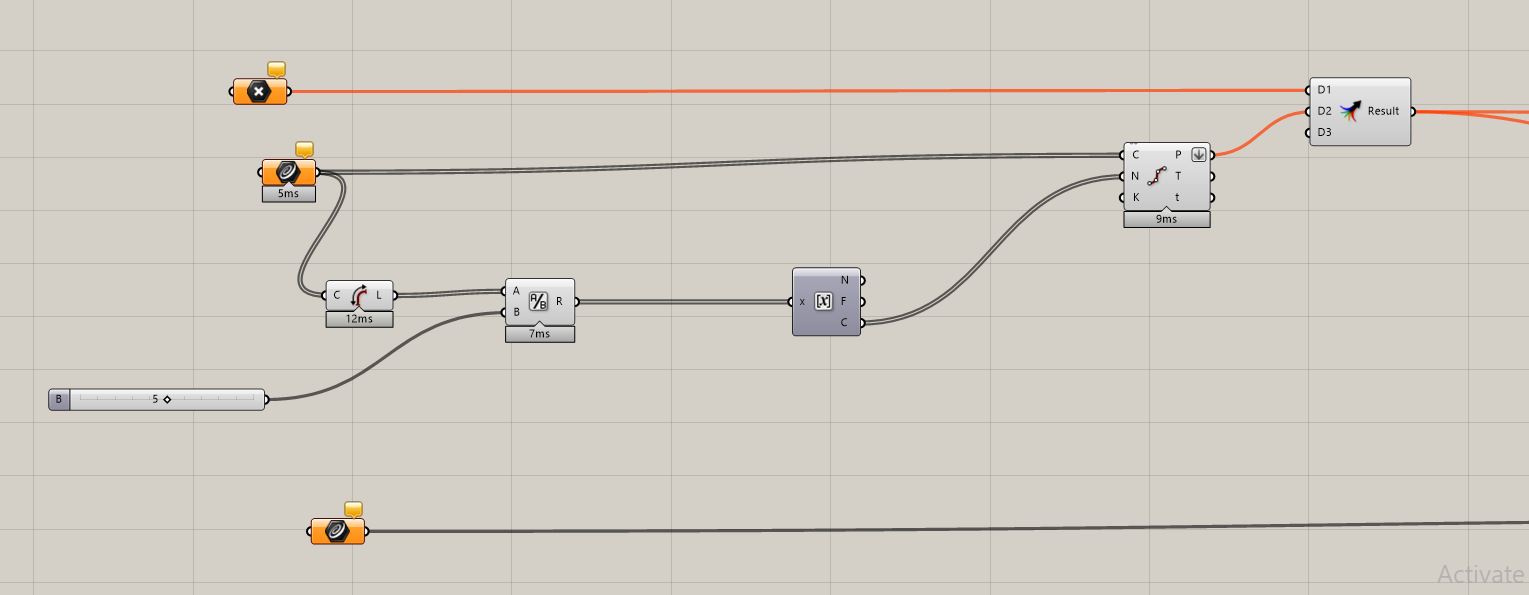 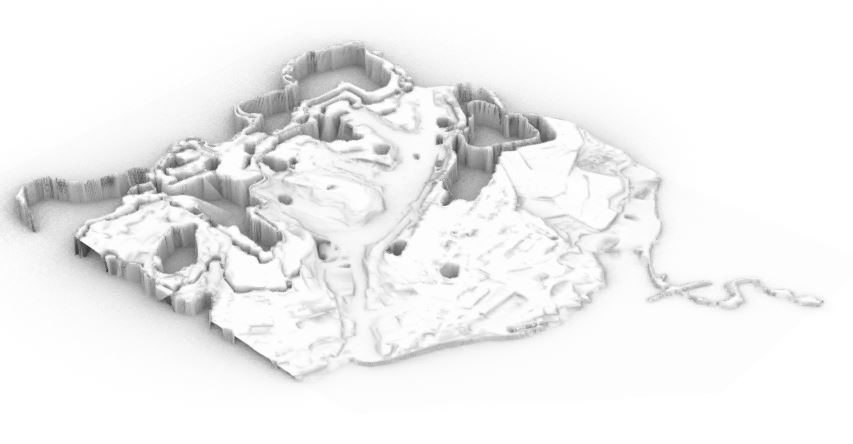 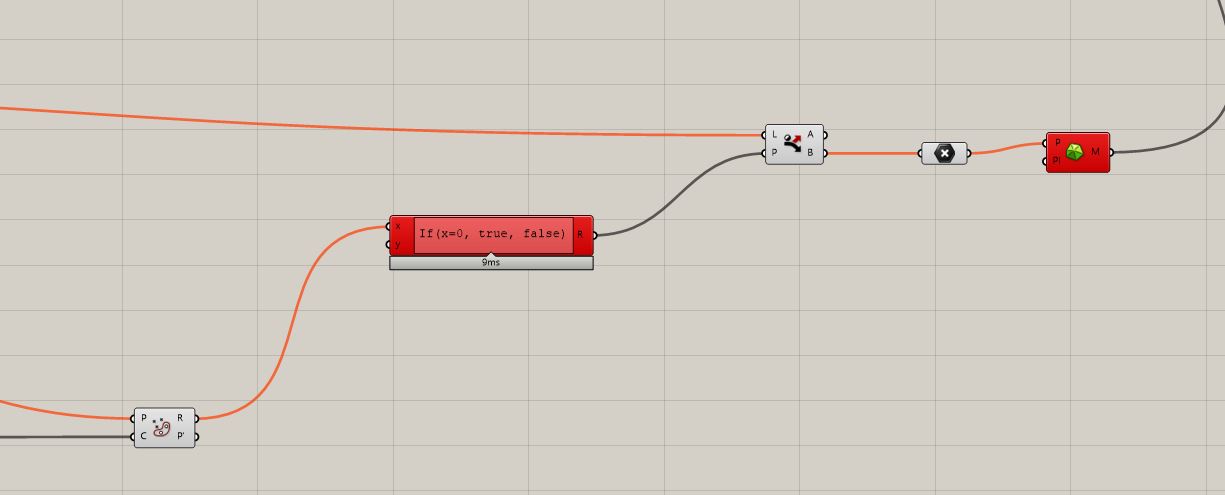 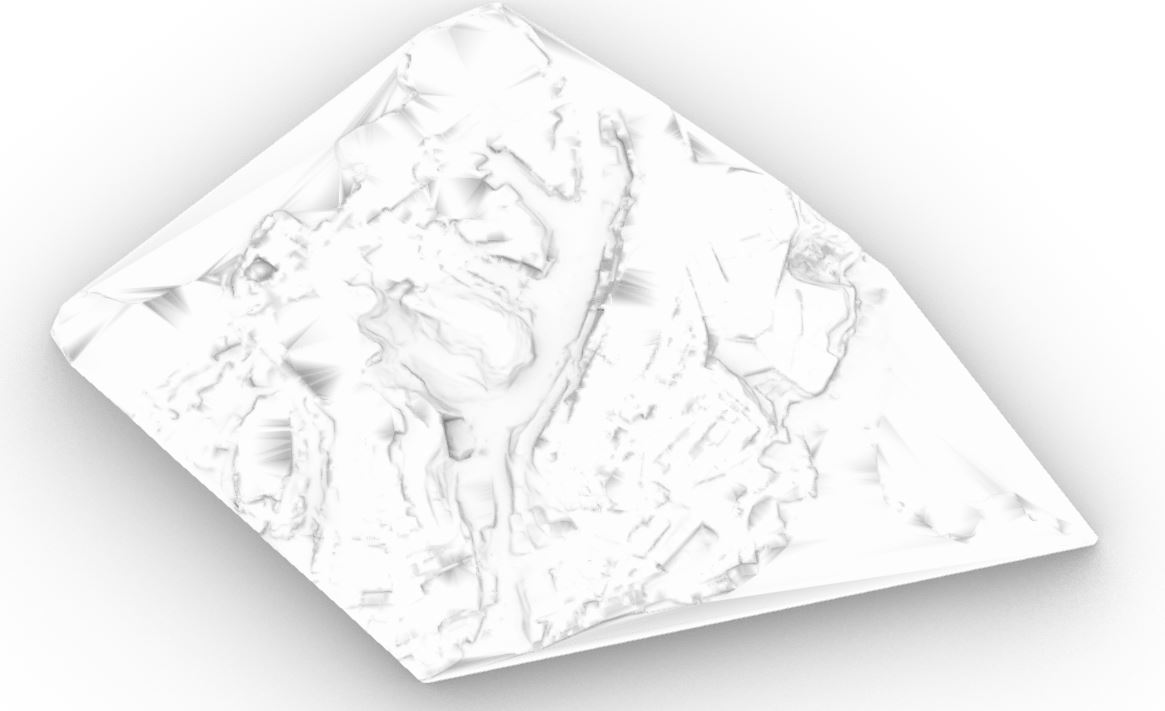 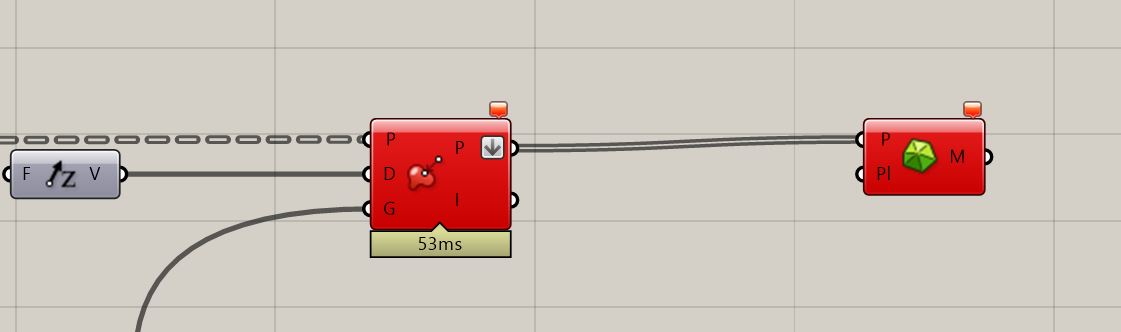 Exerc. 4.5 – terreno do projeto
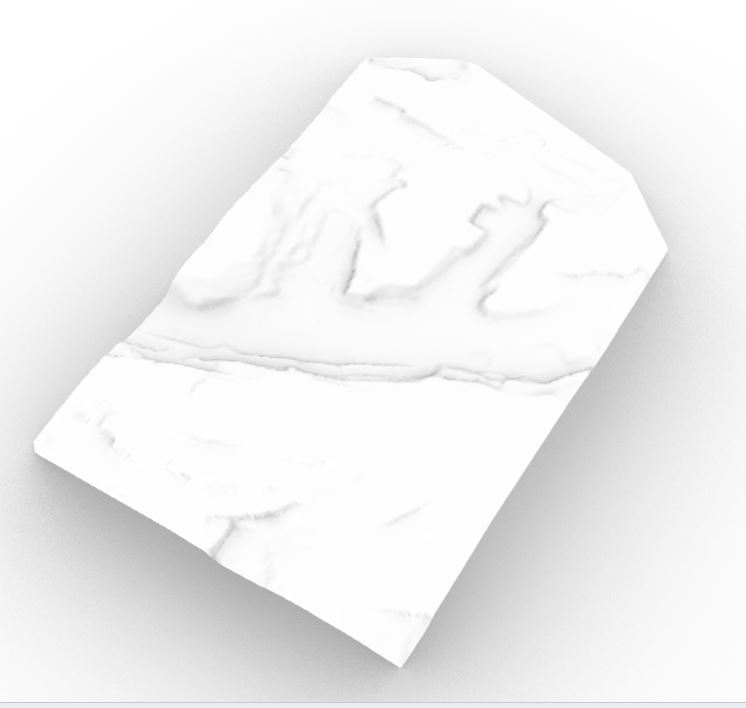 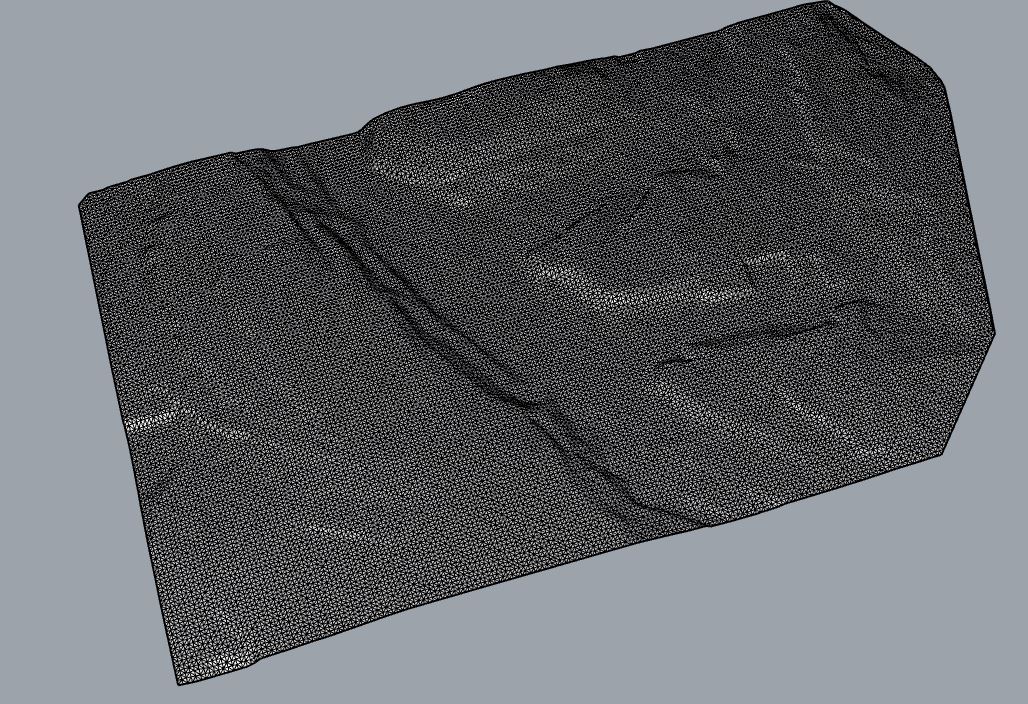 Exerc. 4.5 – terreno do projeto
Exerc. 5 – Conchas Bivalves
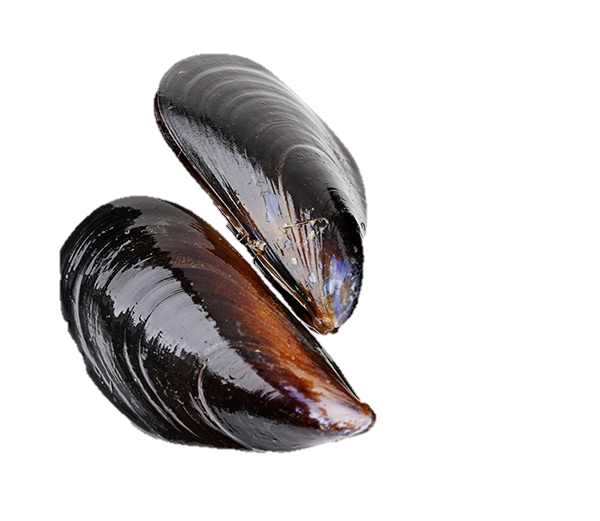 Exerc. 5.1 - Mexilhão
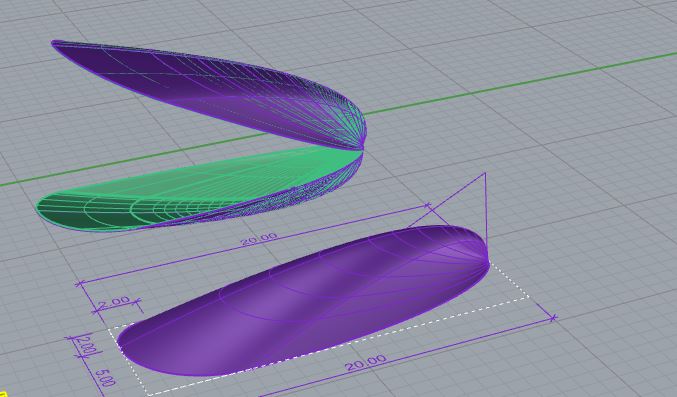 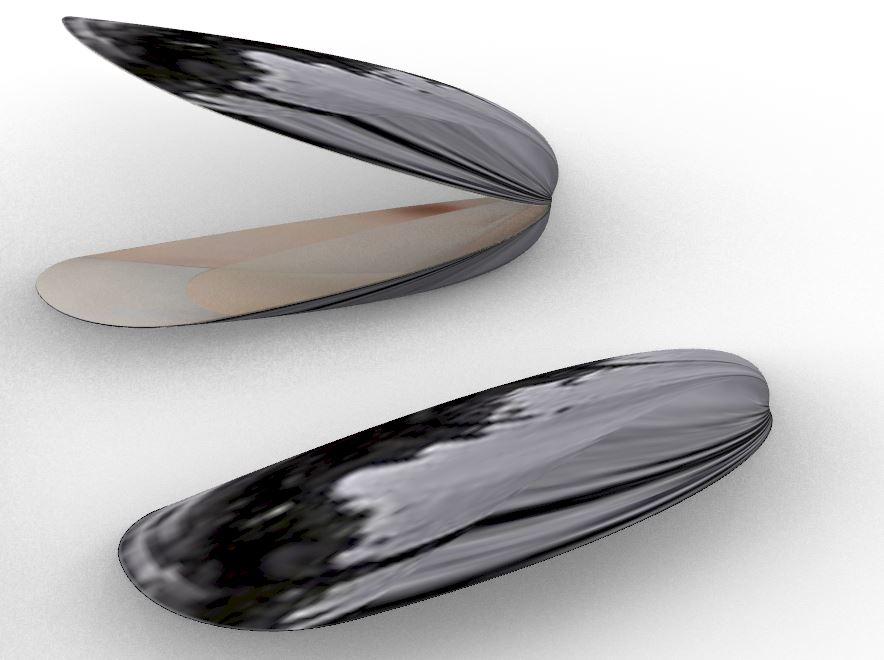 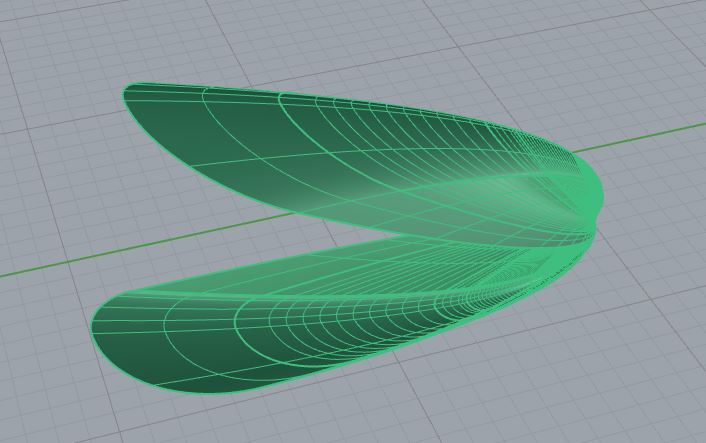 Exerc. 5.1 - Mexilhão
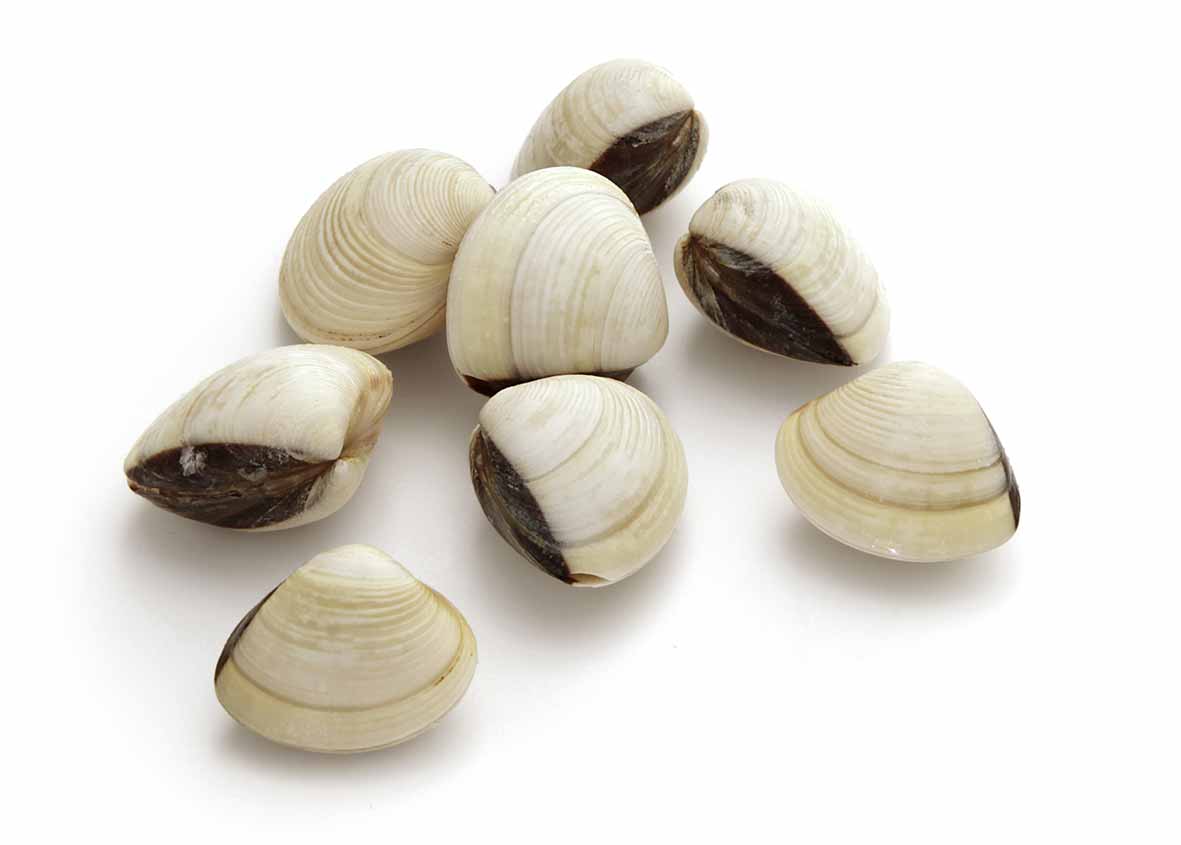 Exerc. 5.2 - Ameijoa
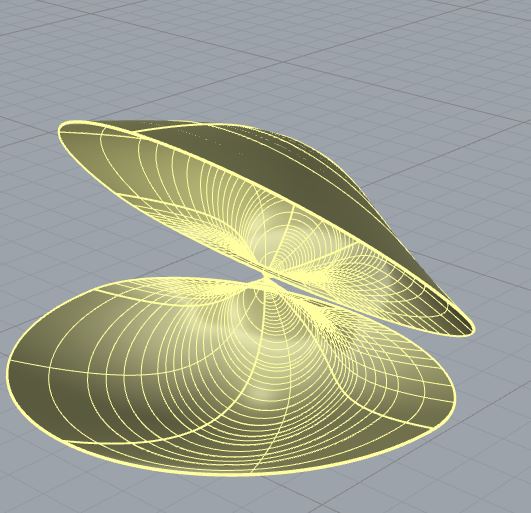 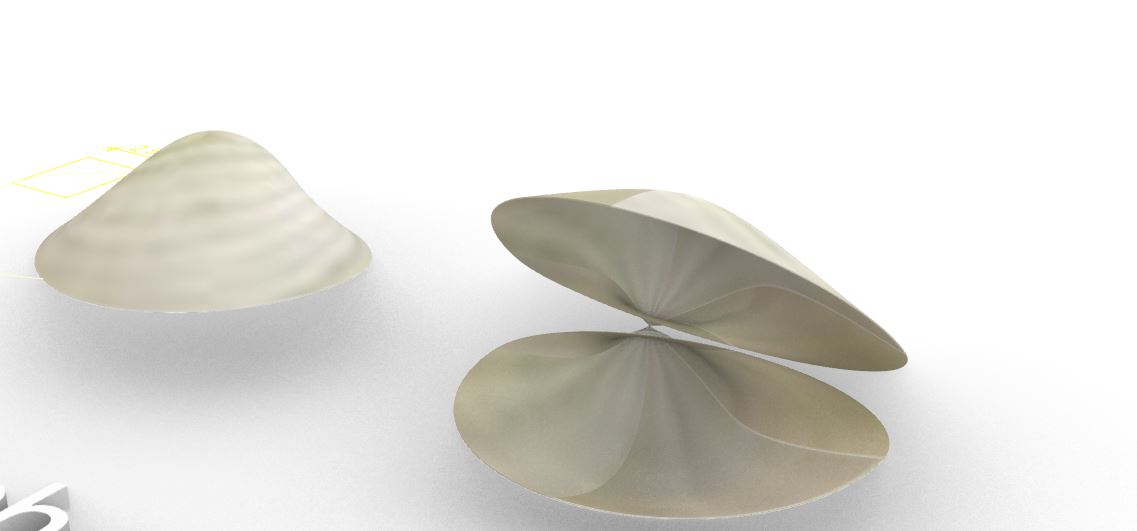 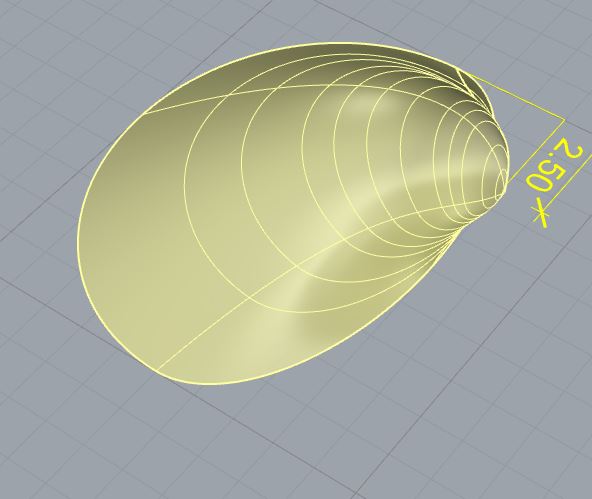 Exerc. 5.2 - Ameijoa
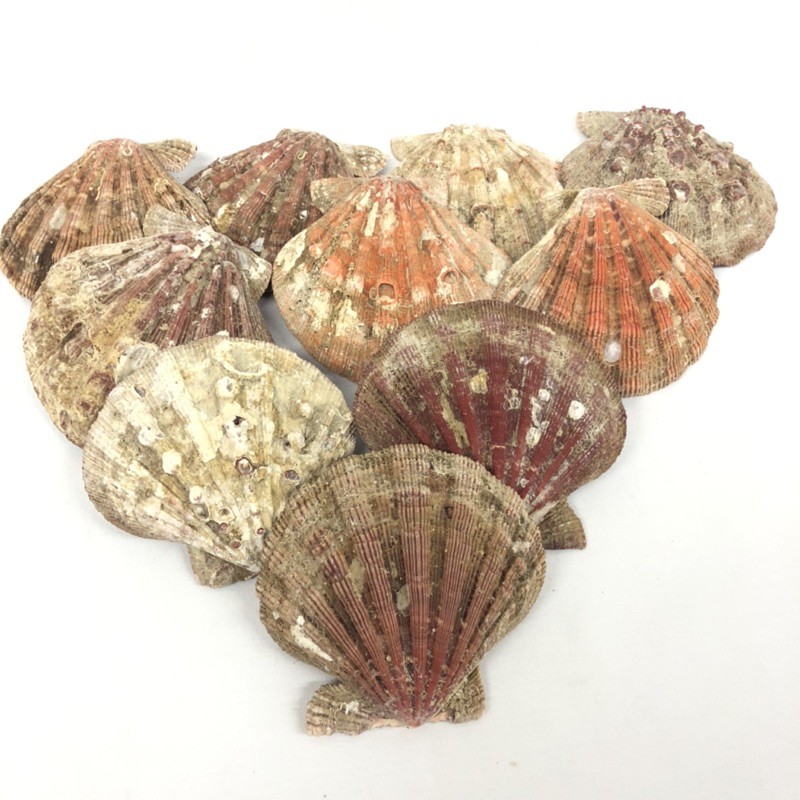 Exerc. 5.3 - Vieira
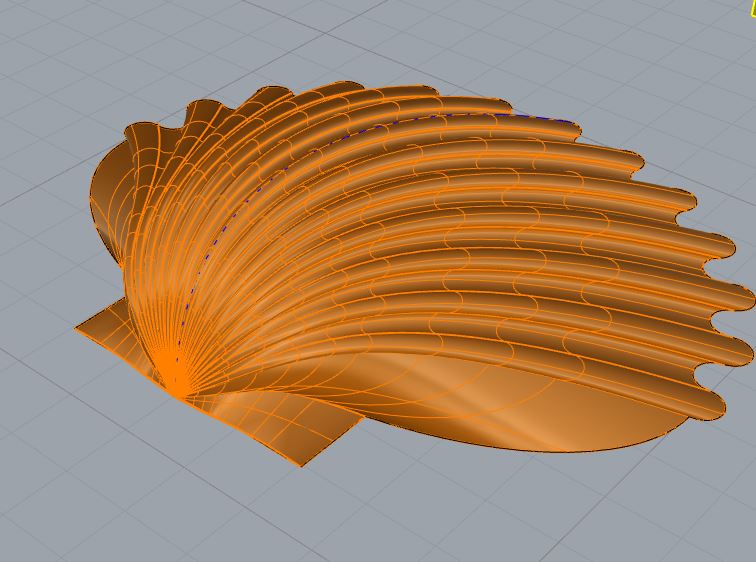 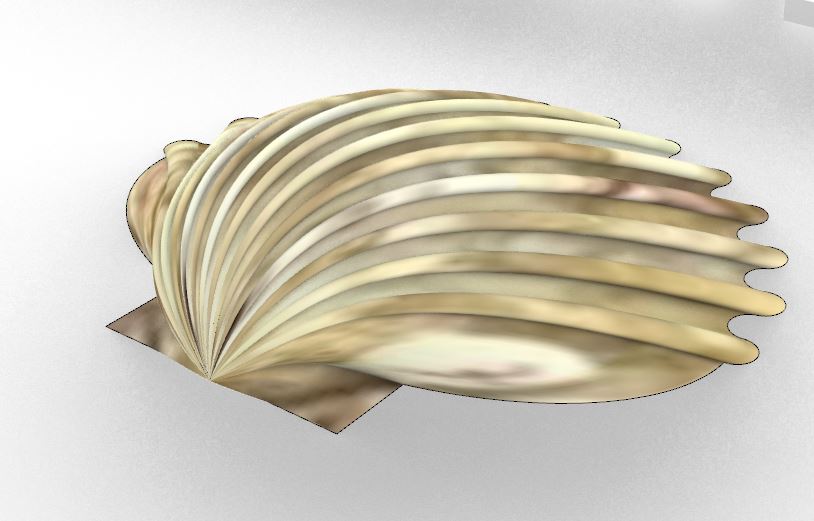 Exerc. 5.3 - Vieira
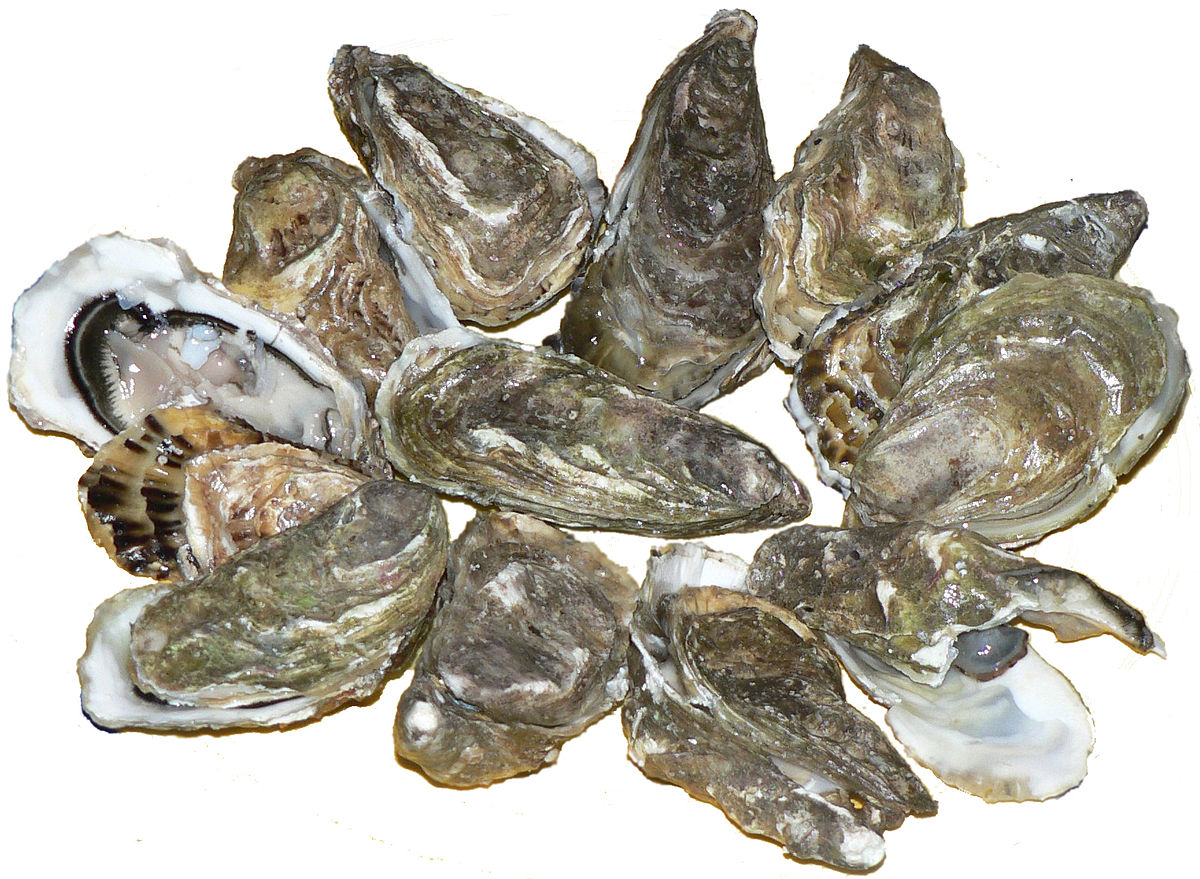 Exerc. 5.4 - Ostra
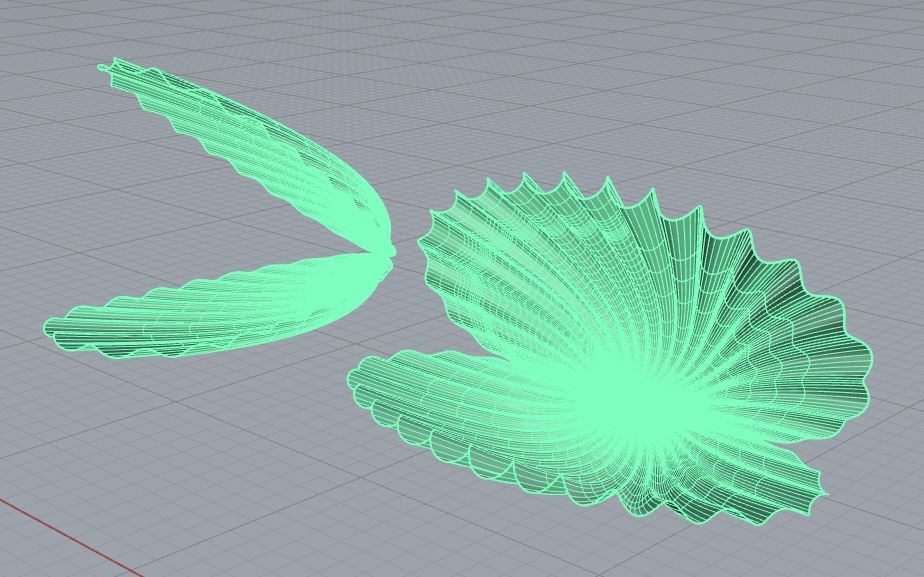 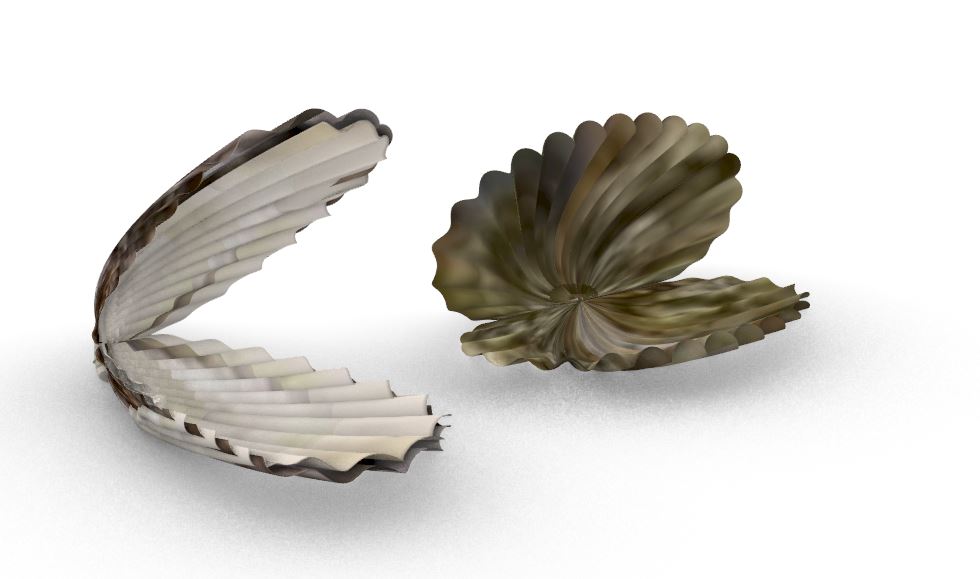 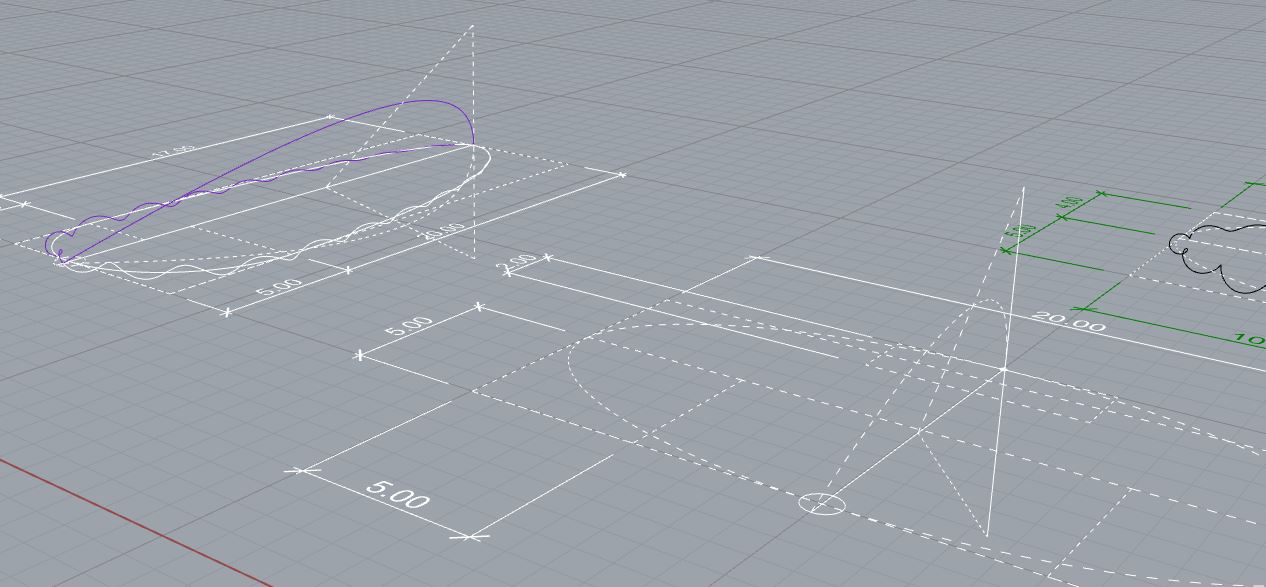 Exerc. 5.4 - Ostra
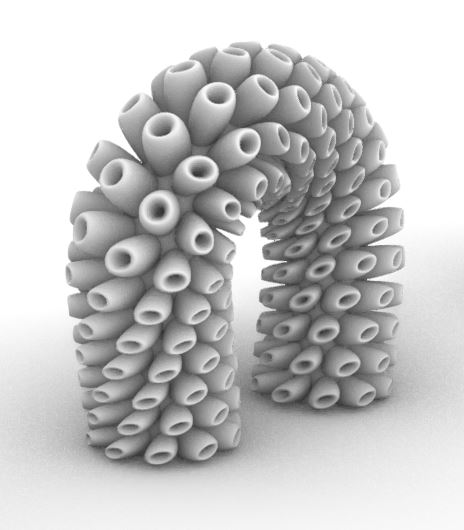 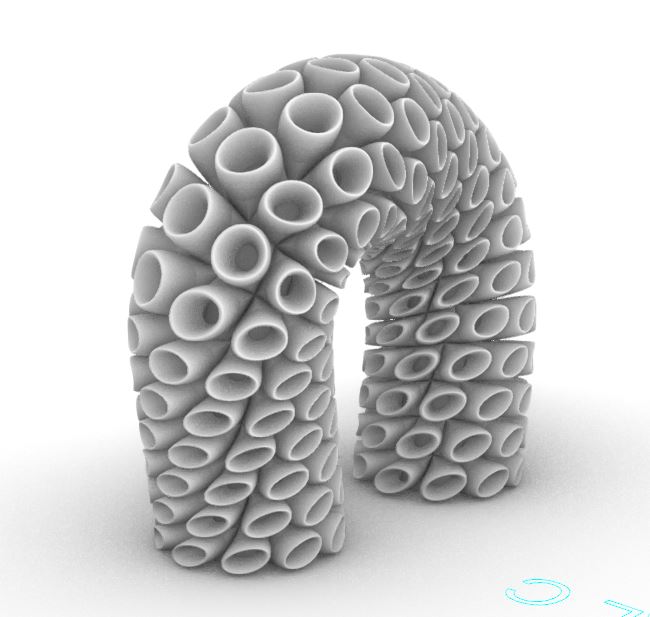 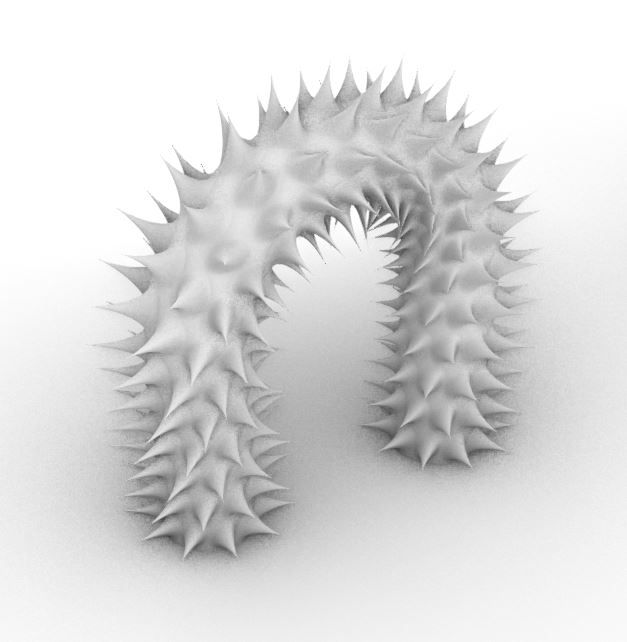 Exerc. 7 - Corais
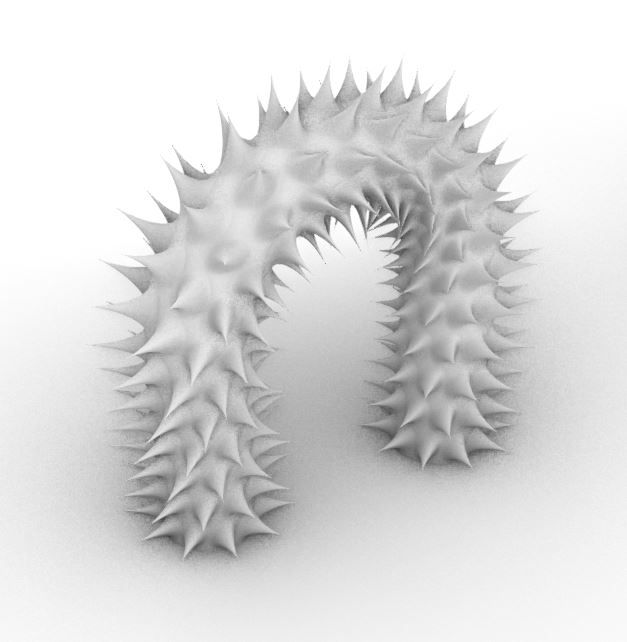 Exerc. 7 - Corais
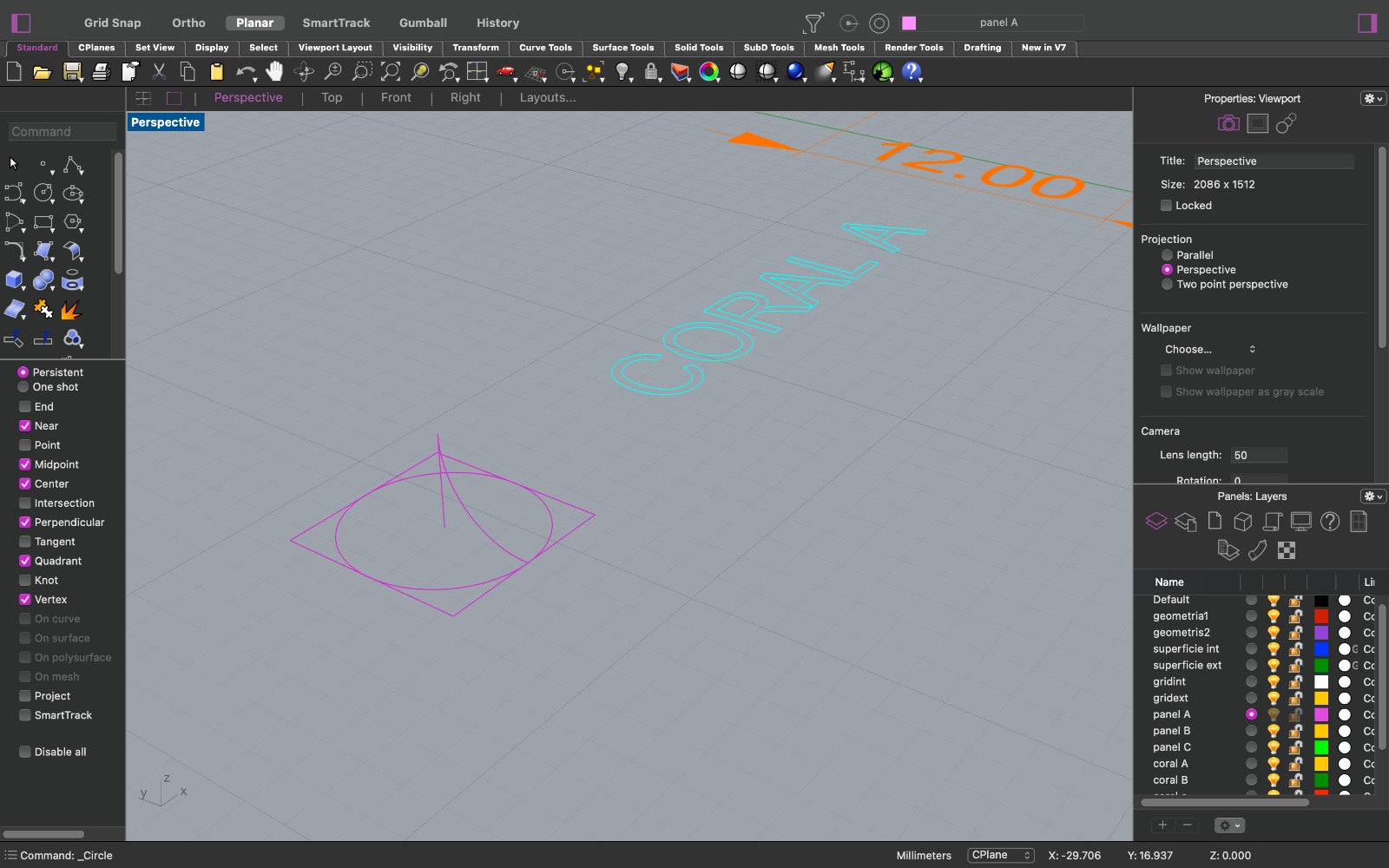 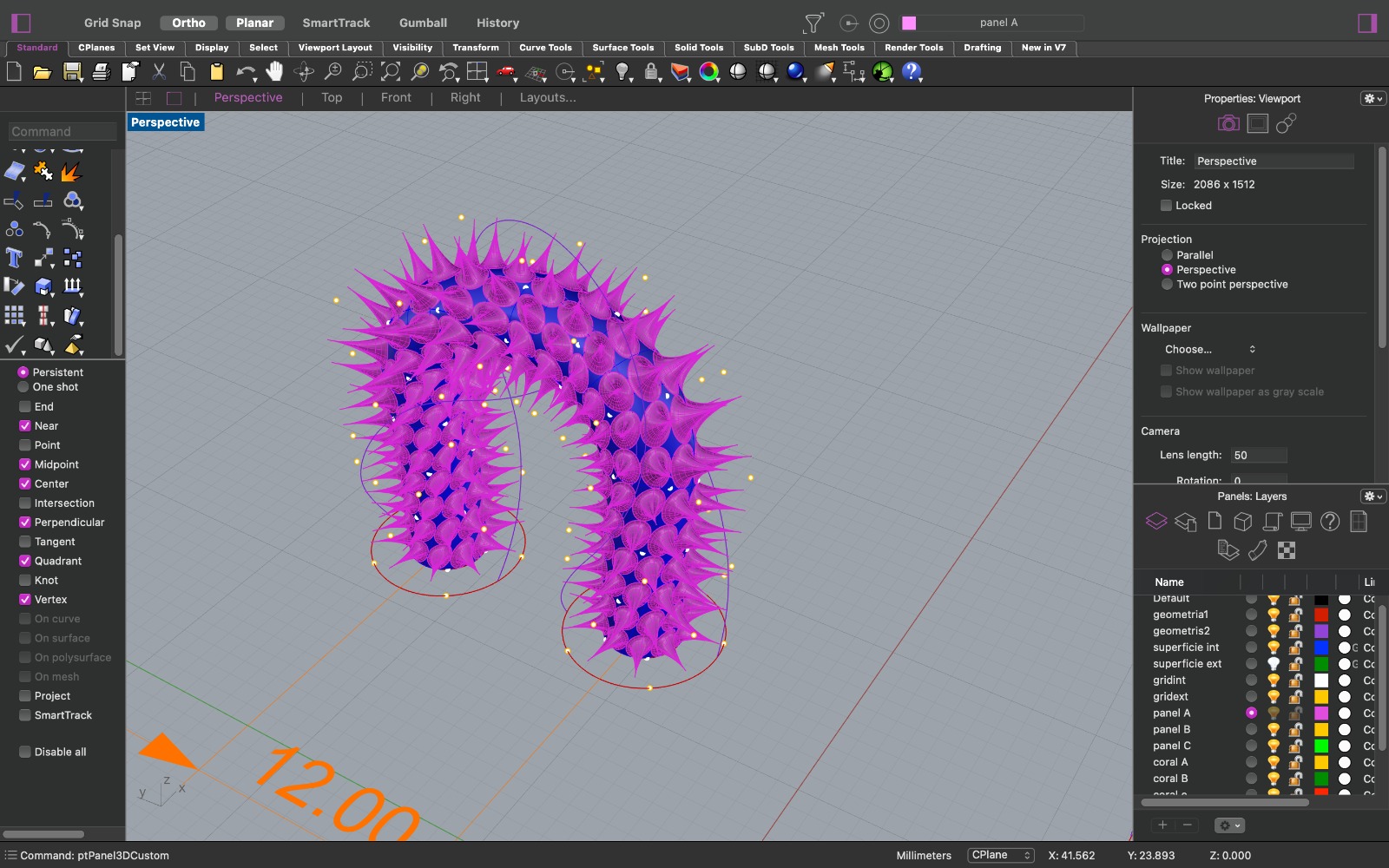 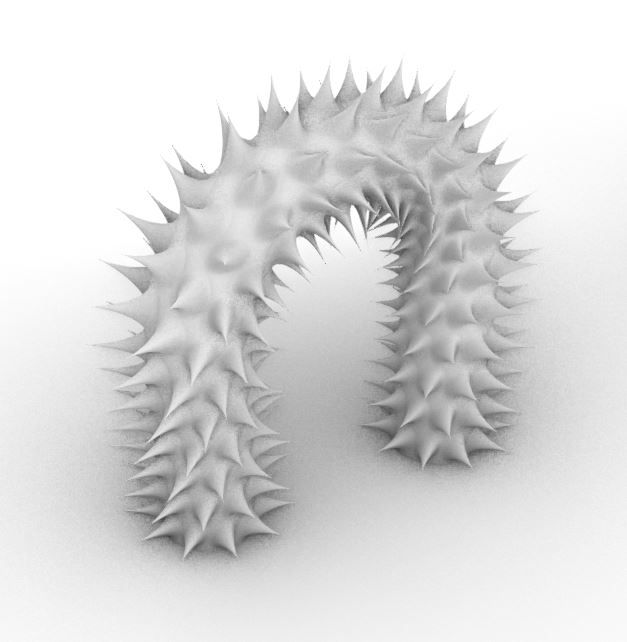 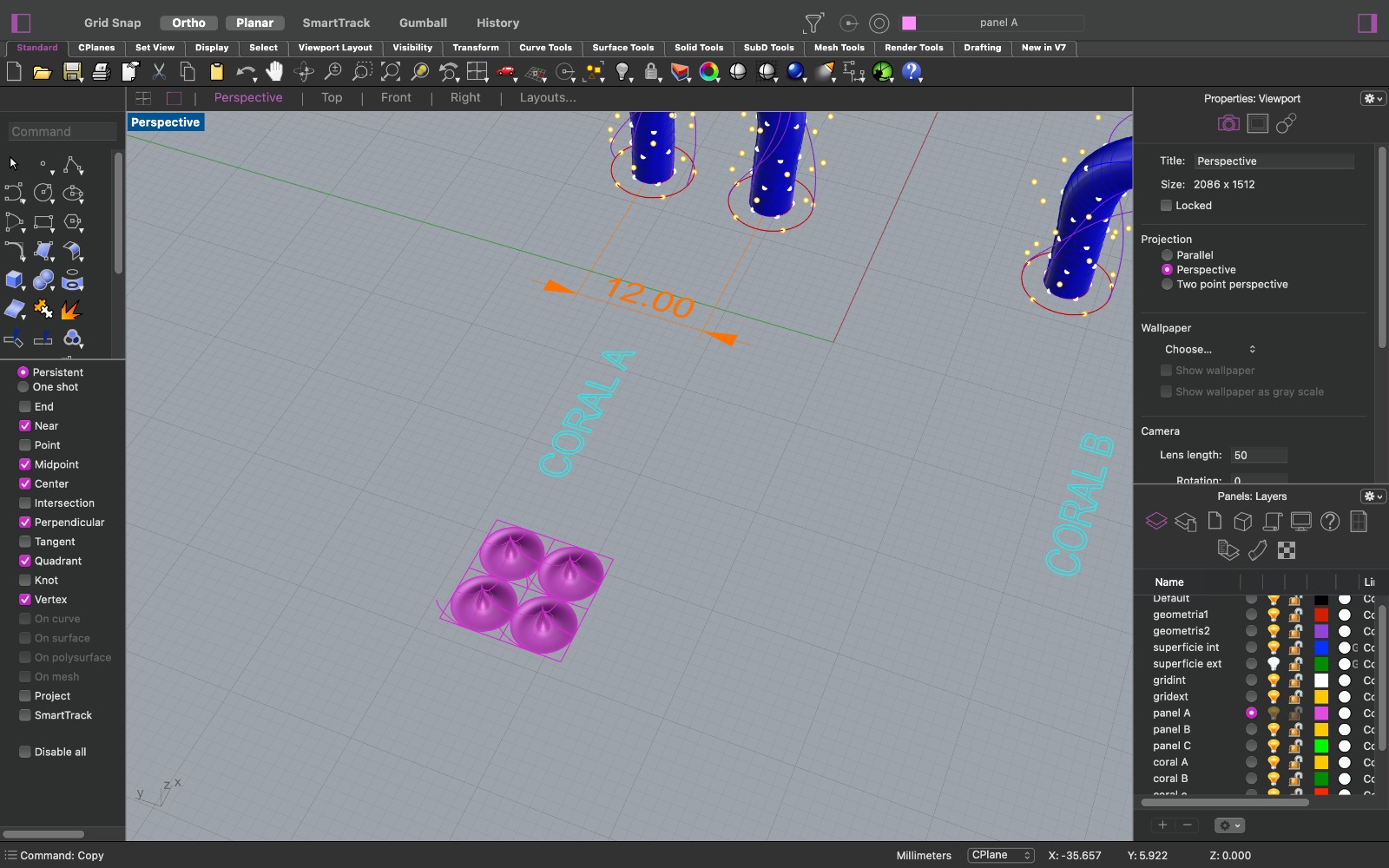 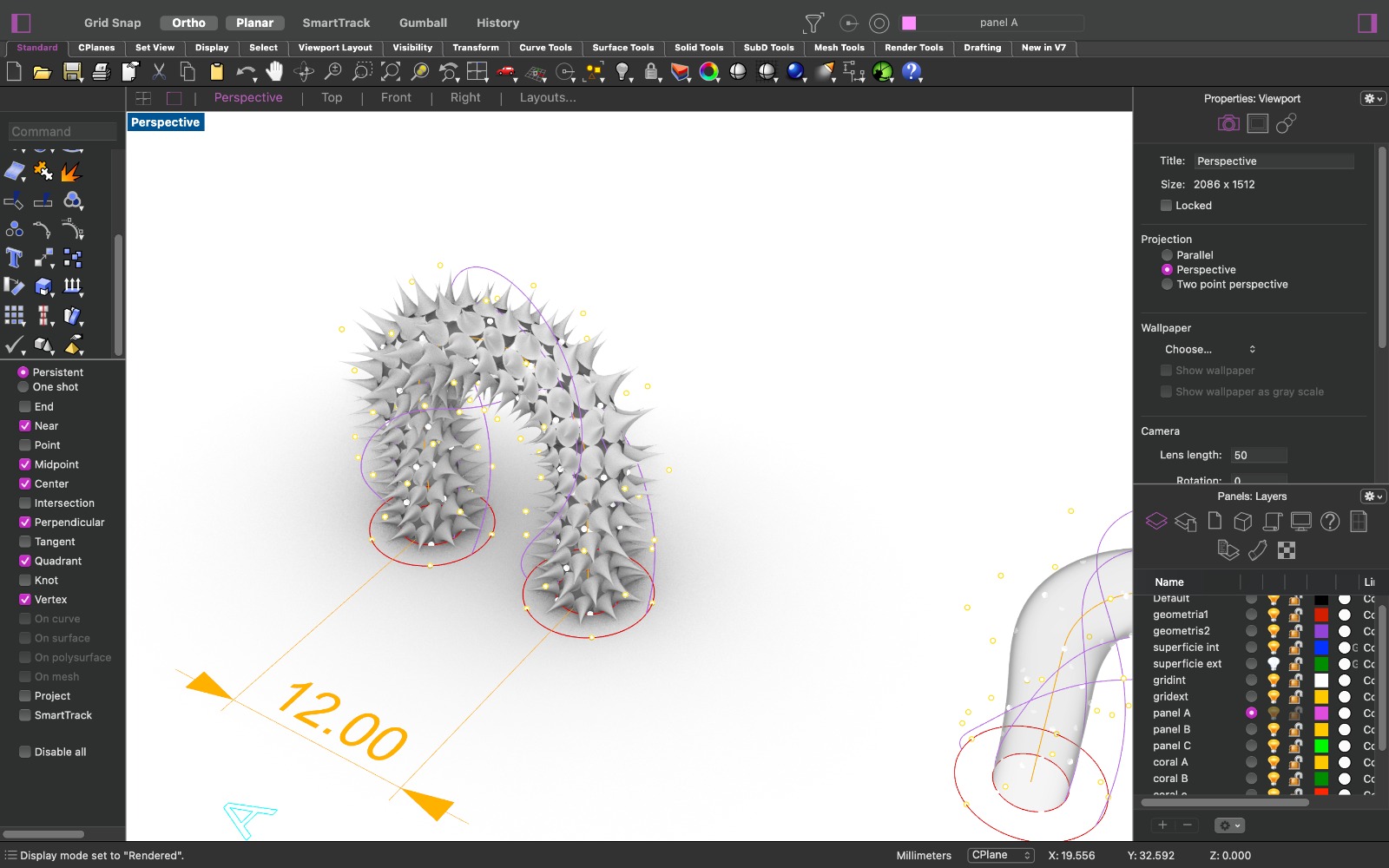 Exerc. 7.1 – Coral A
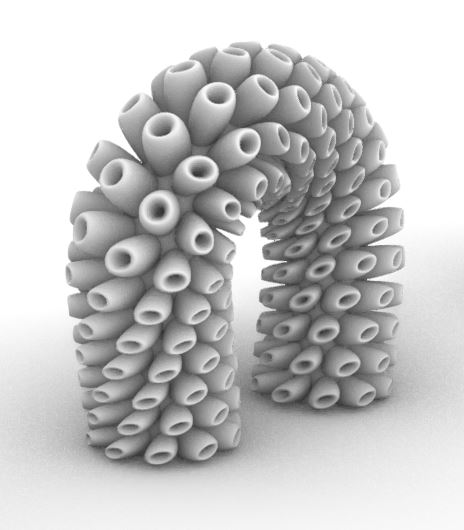 Exerc. 7.3 – Coral 3
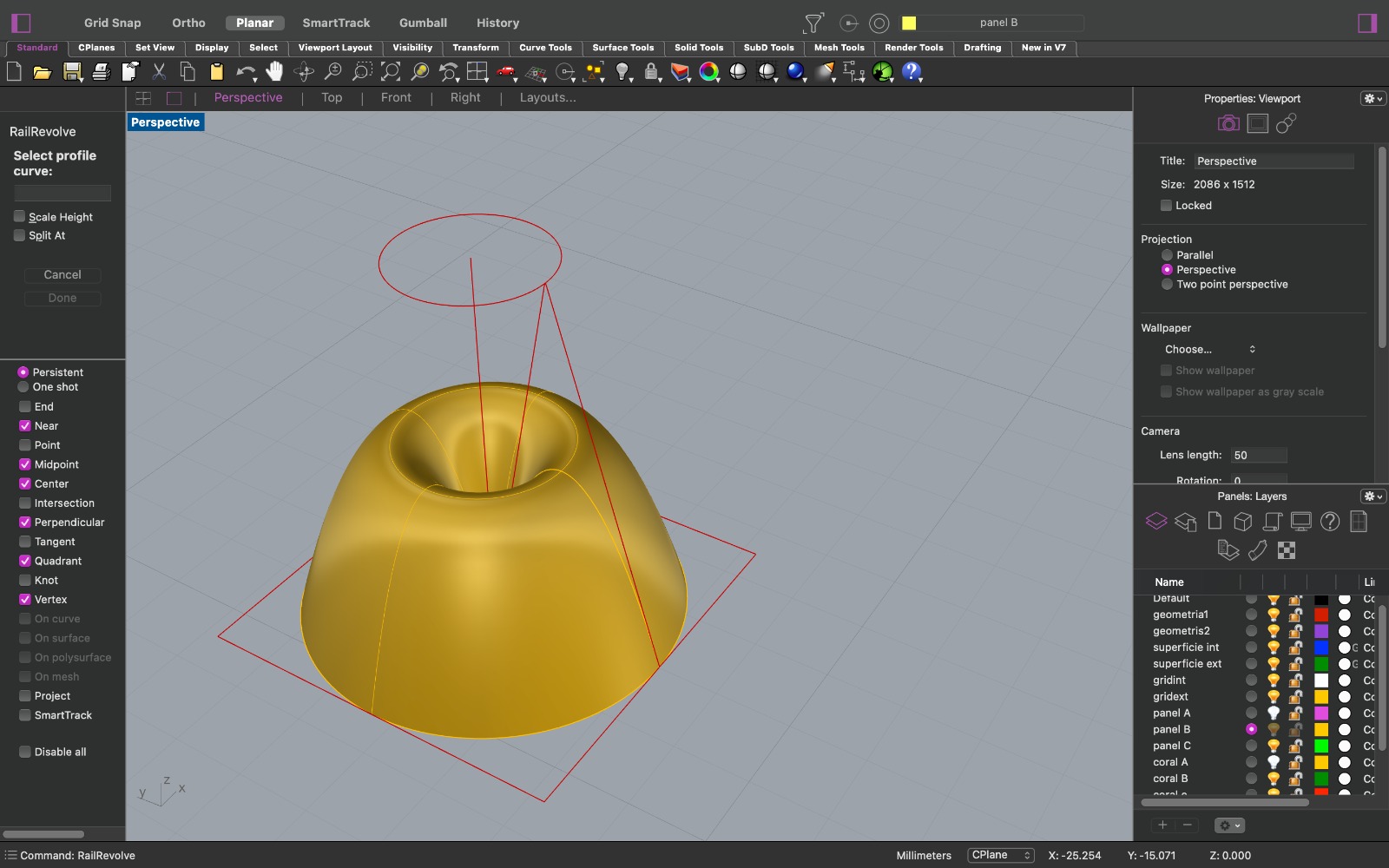 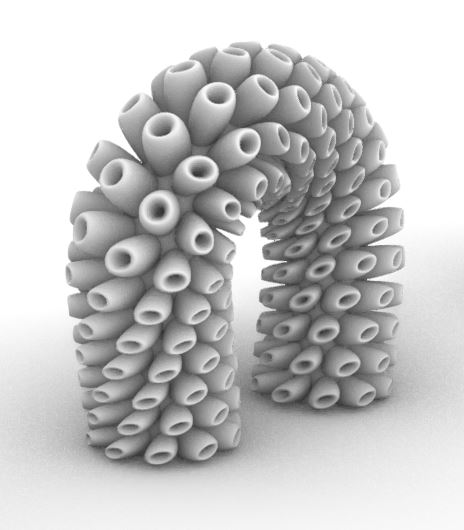 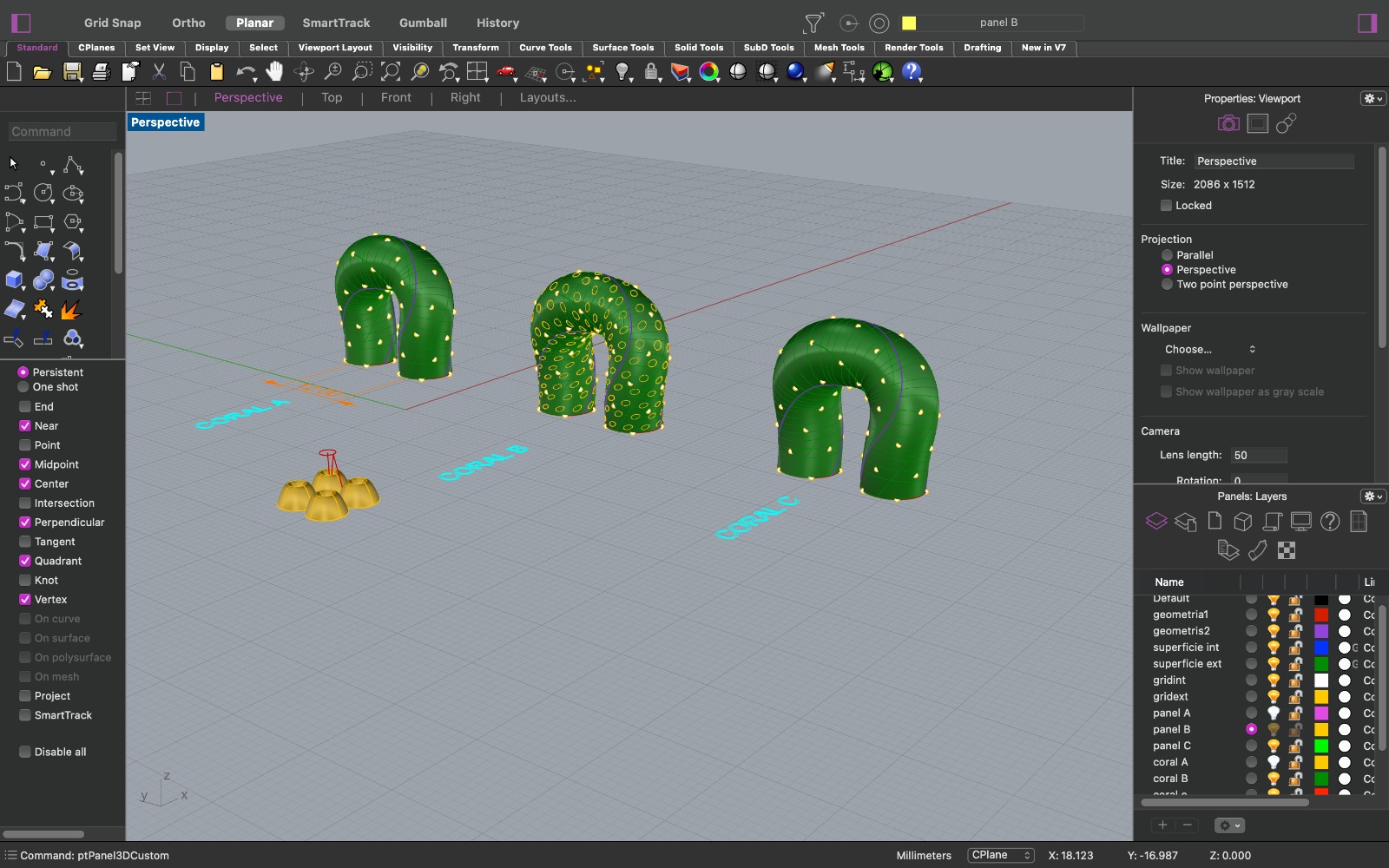 Exerc. 7.3 – Coral 3
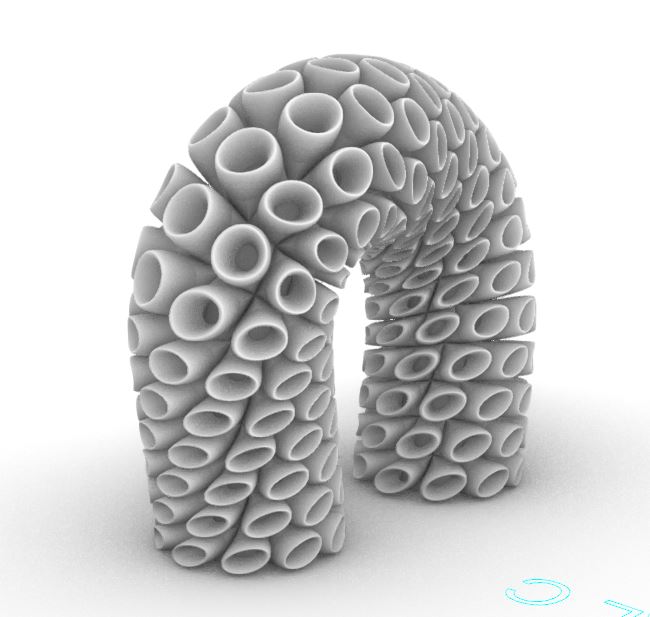 Exerc. 7.4 – Coral 4
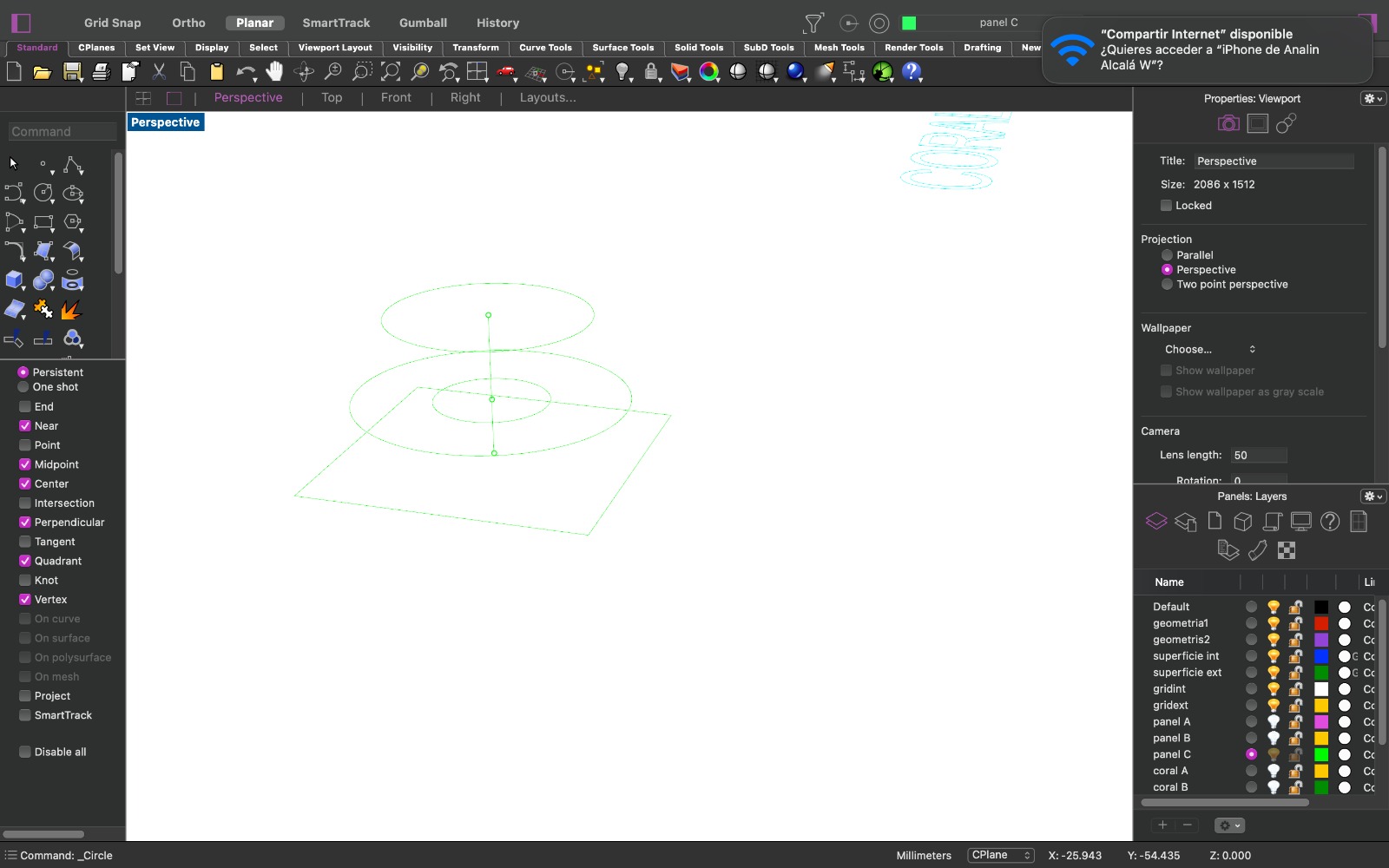 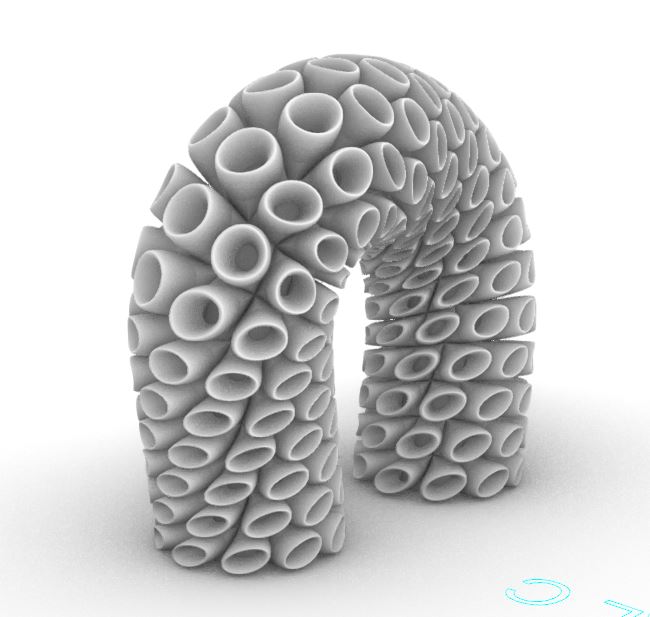 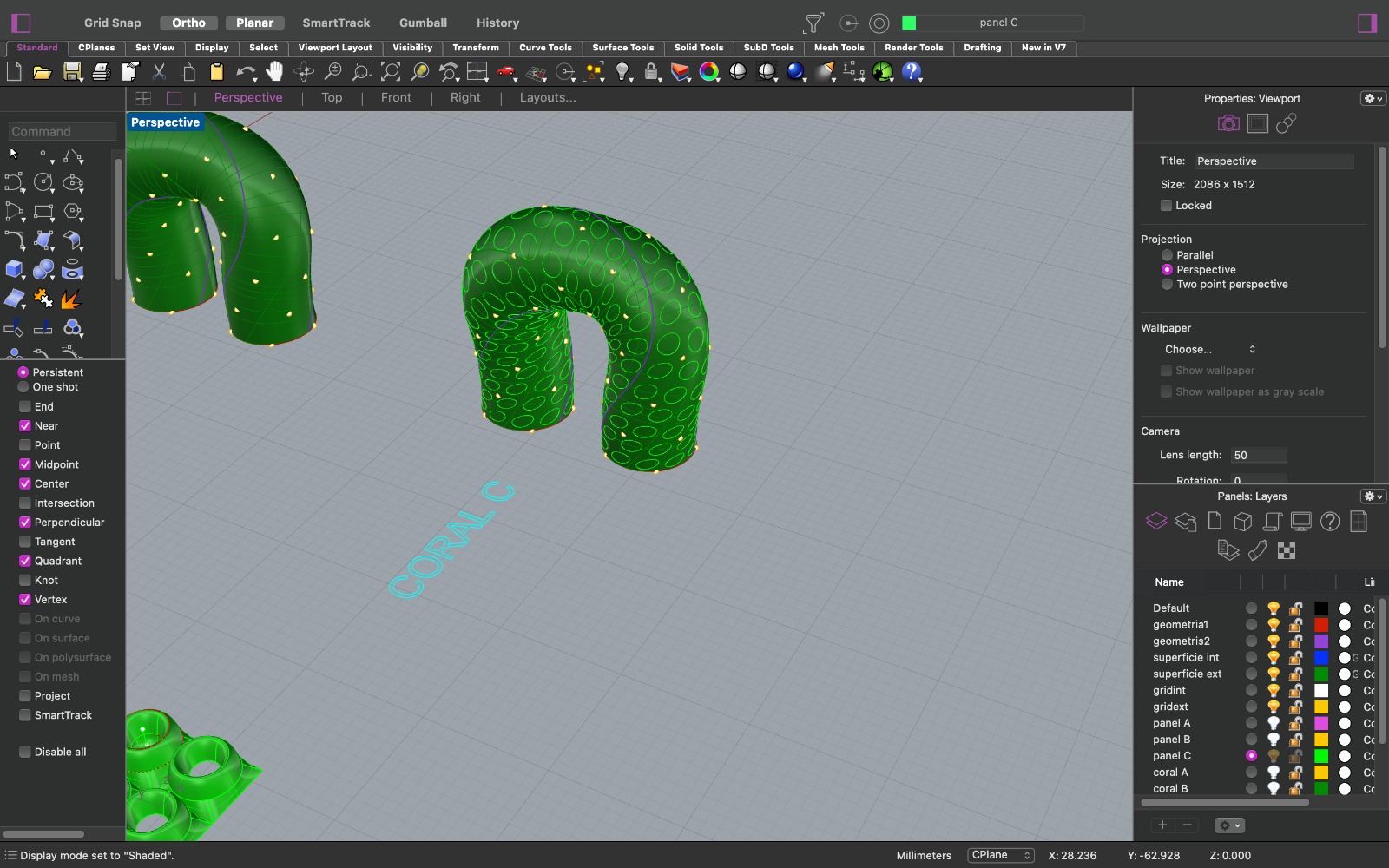 Exerc. 7.4 – Coral 4